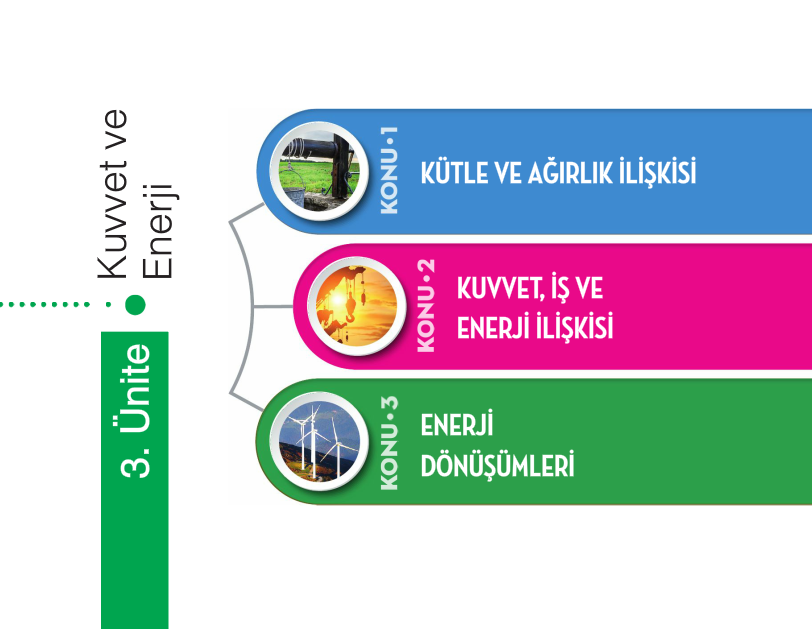 KÜTLE
Bir cismin sahip olduğu tanecik sayısıdır. Değişmeyen madde miktarıdır. 
Eşit kollu terazi ile ölçülür.
Birimi kilogram(kg) yada gram(g)dır.
Bir cismin kütlesi evrenin her yerinde aynıdır, değişmez.
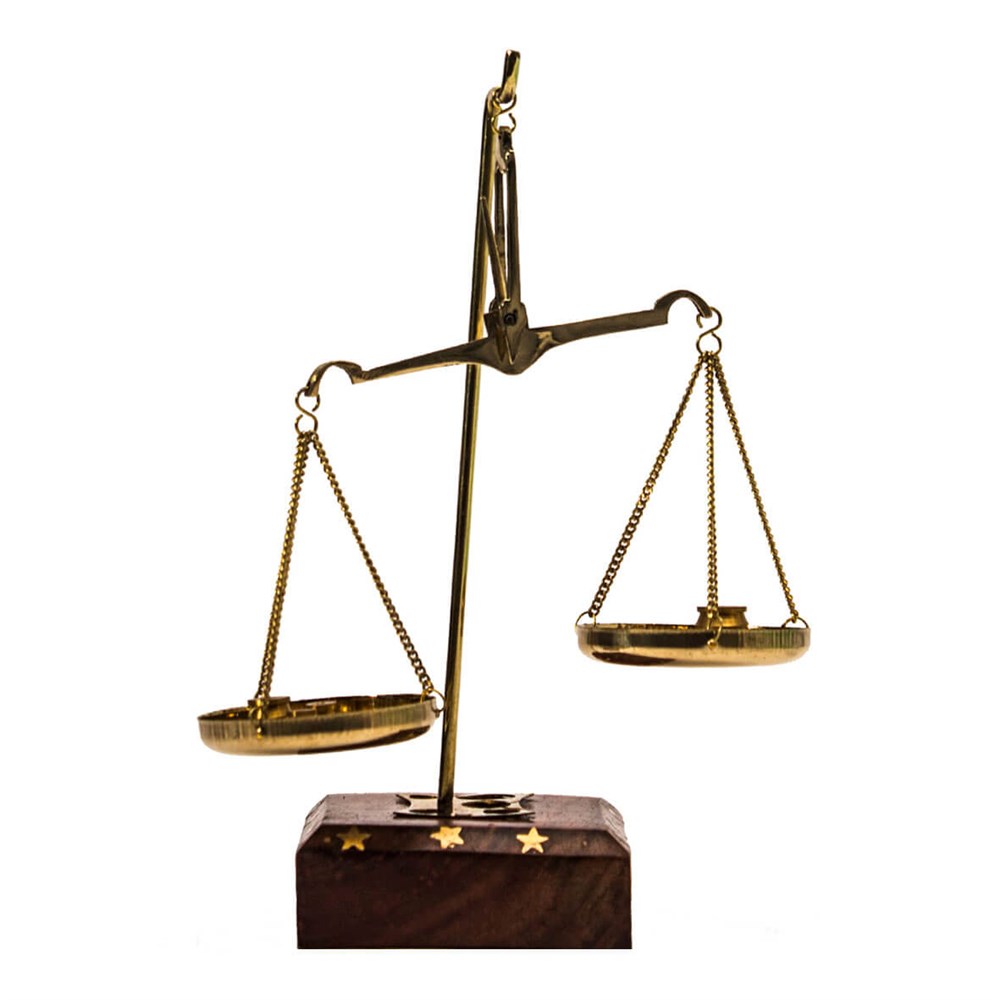 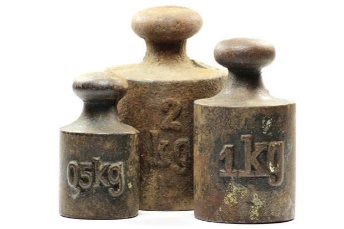 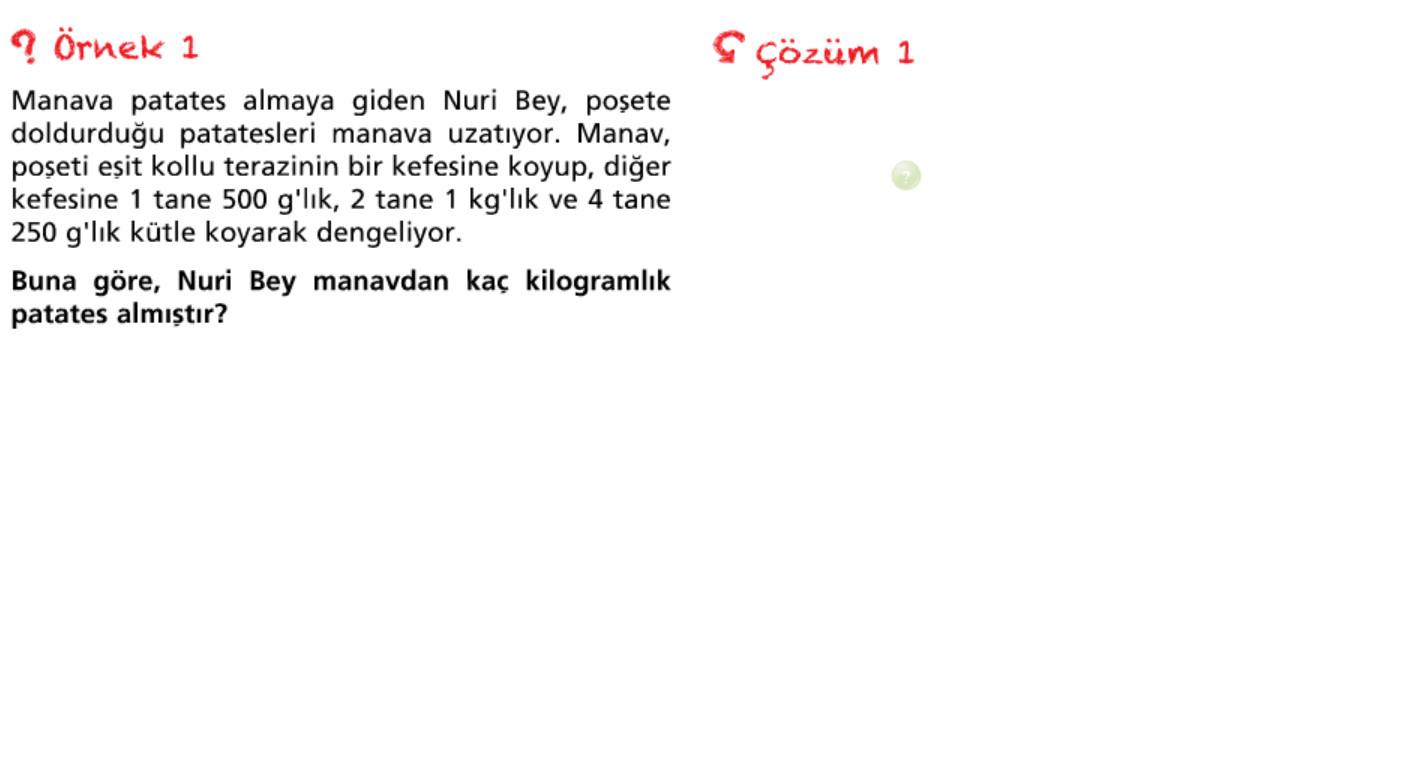 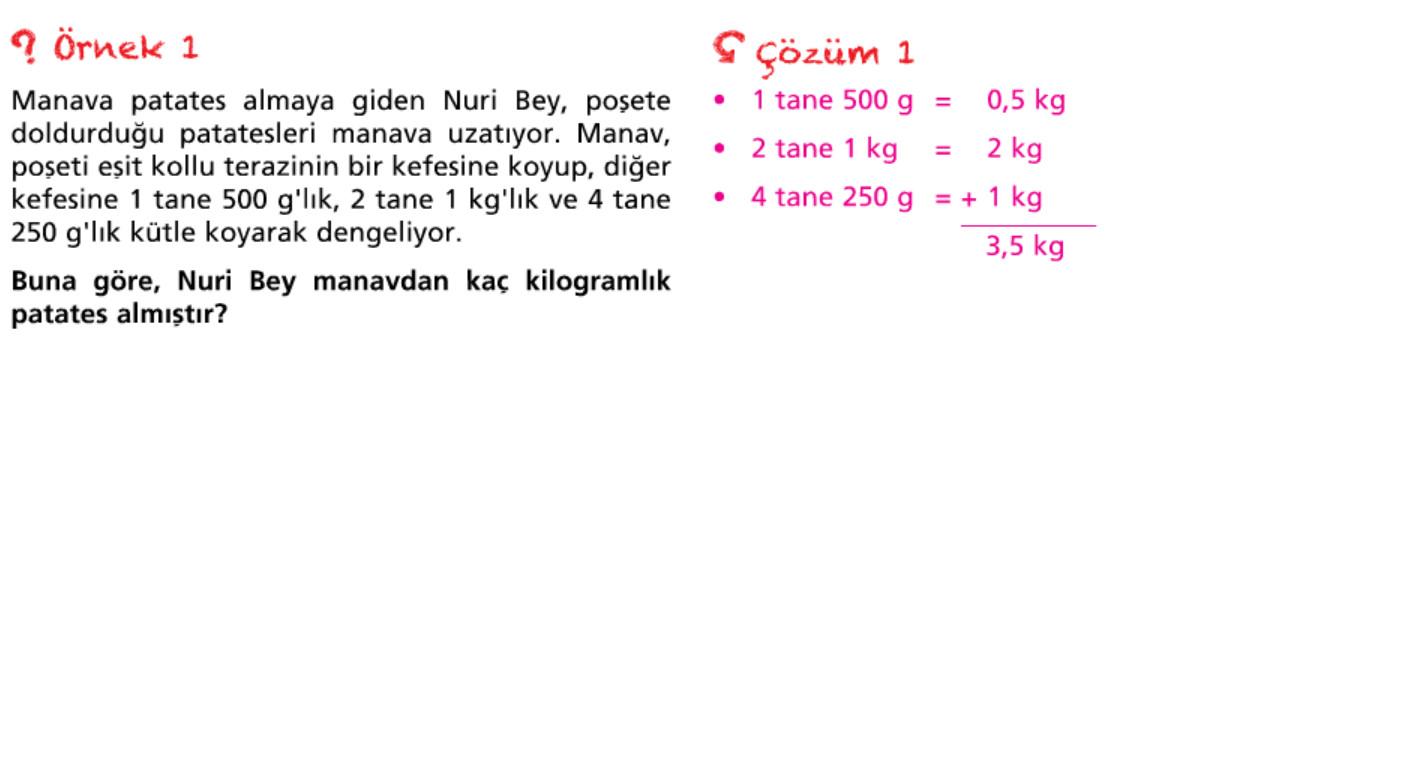 Kütle çekim kuvveti nedir?
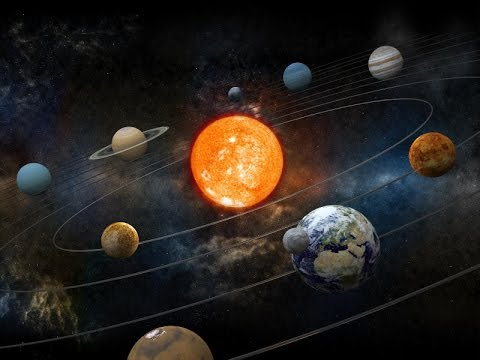 Kütlelerin sahip olduğu çekim kuvvetine kütle çekim kuvveti denir.
Gezegenlerin Güneş çevresinde bir yörüngede dolanmalarının nedeni Güneş’in gezegenler üzerinde uyguladığı kütle çekimi kuvvetidir. 
Gezegenler üzerinde bulunan cisimlere de çekim kuvveti uygularlar. Bu kuvvetin Dünya’daki özel ismi yerçekimi kuvvetidir.
AĞIRLIK
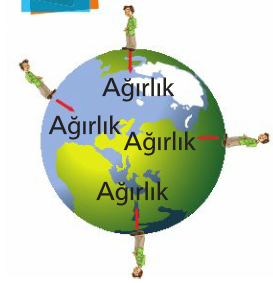 Kütleye etki eden yerçekimi kuvvetine ağırlık denir.
Ağırlık bir kuvvettir ve dinamometre ile ölçülür.
Ağırlığın birimi Newton’dur.
Bir cismin ağırlığı bulunduğu yere göre değişir.
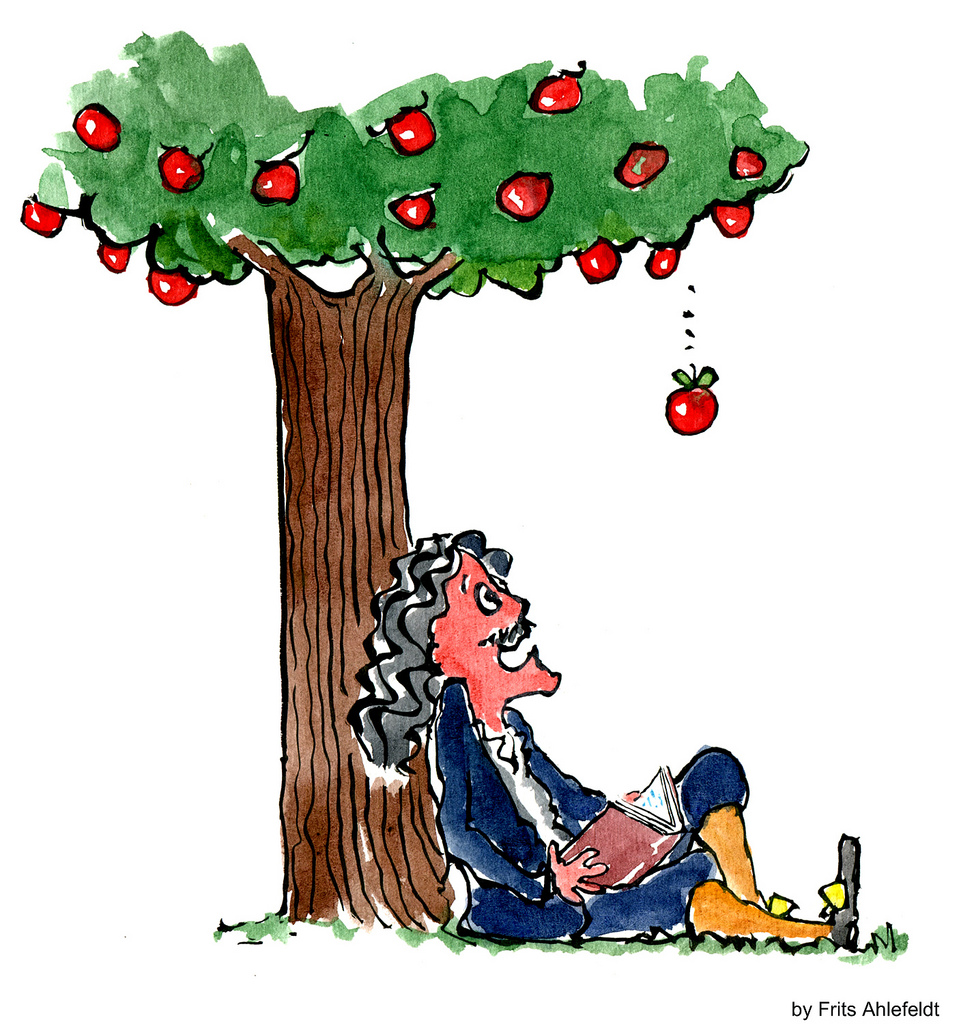 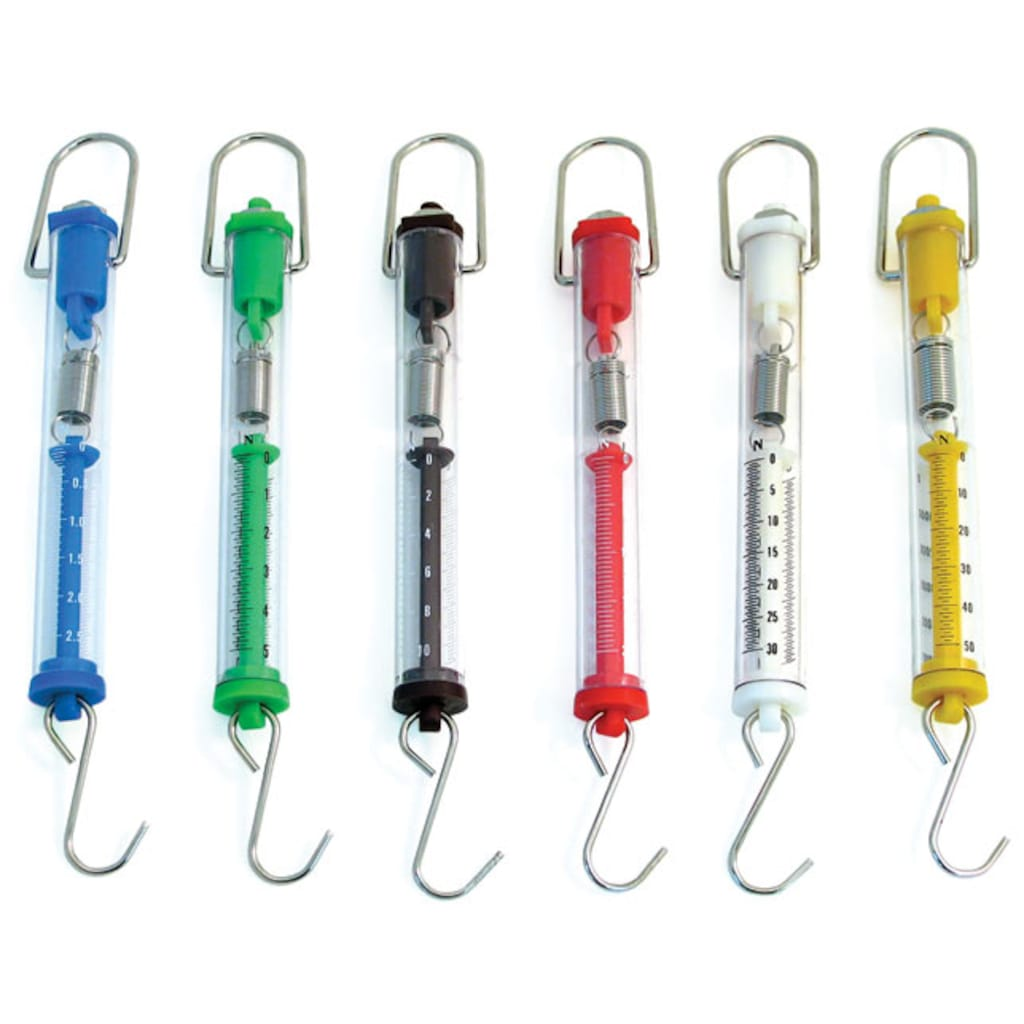 Ağırlık nelere bağlıdır?
1-Cismin kütlesine: Cismin kütlesi artarsa ağırlığı da artar

Dünya üzerinde 1 kg’lık kütleye yaklaşık 10 N’luk çekim kuvveti etki eder.
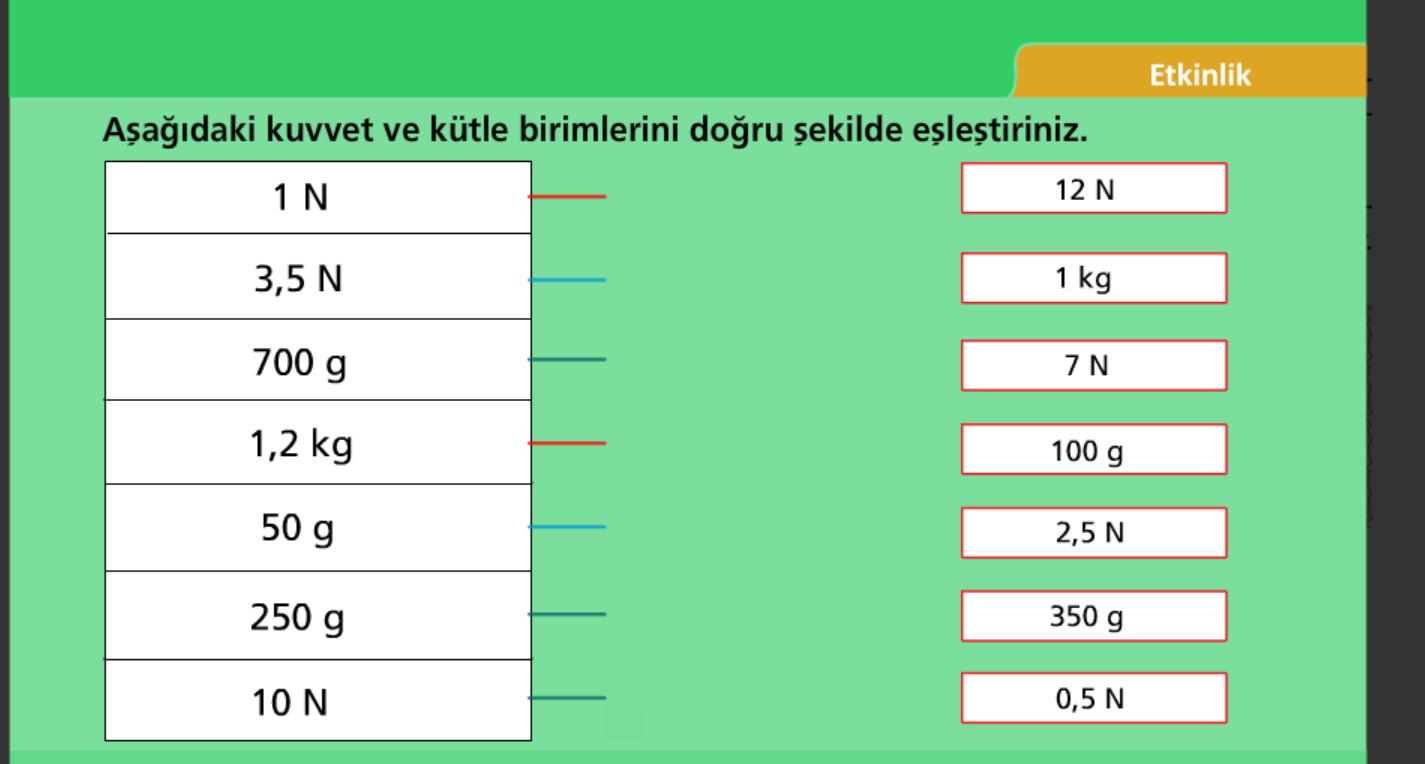 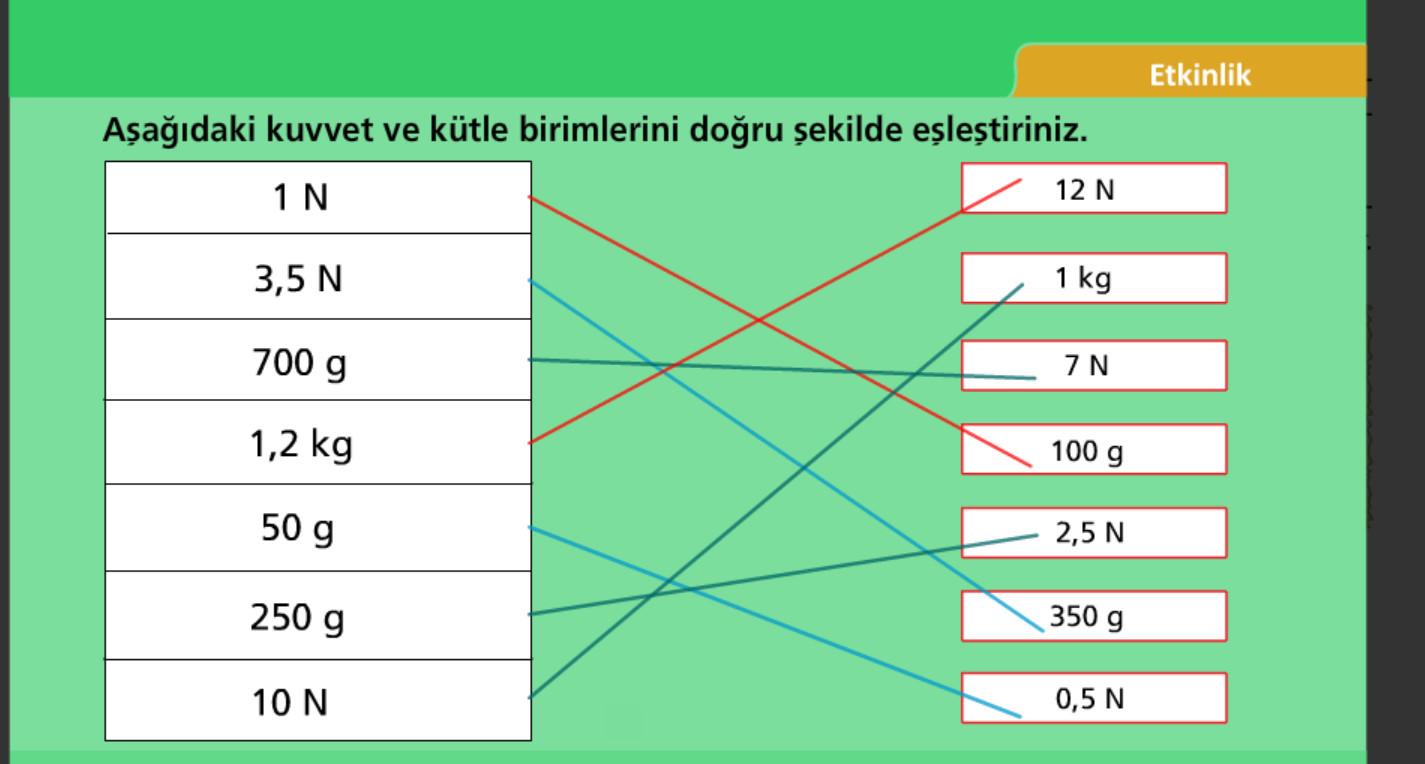 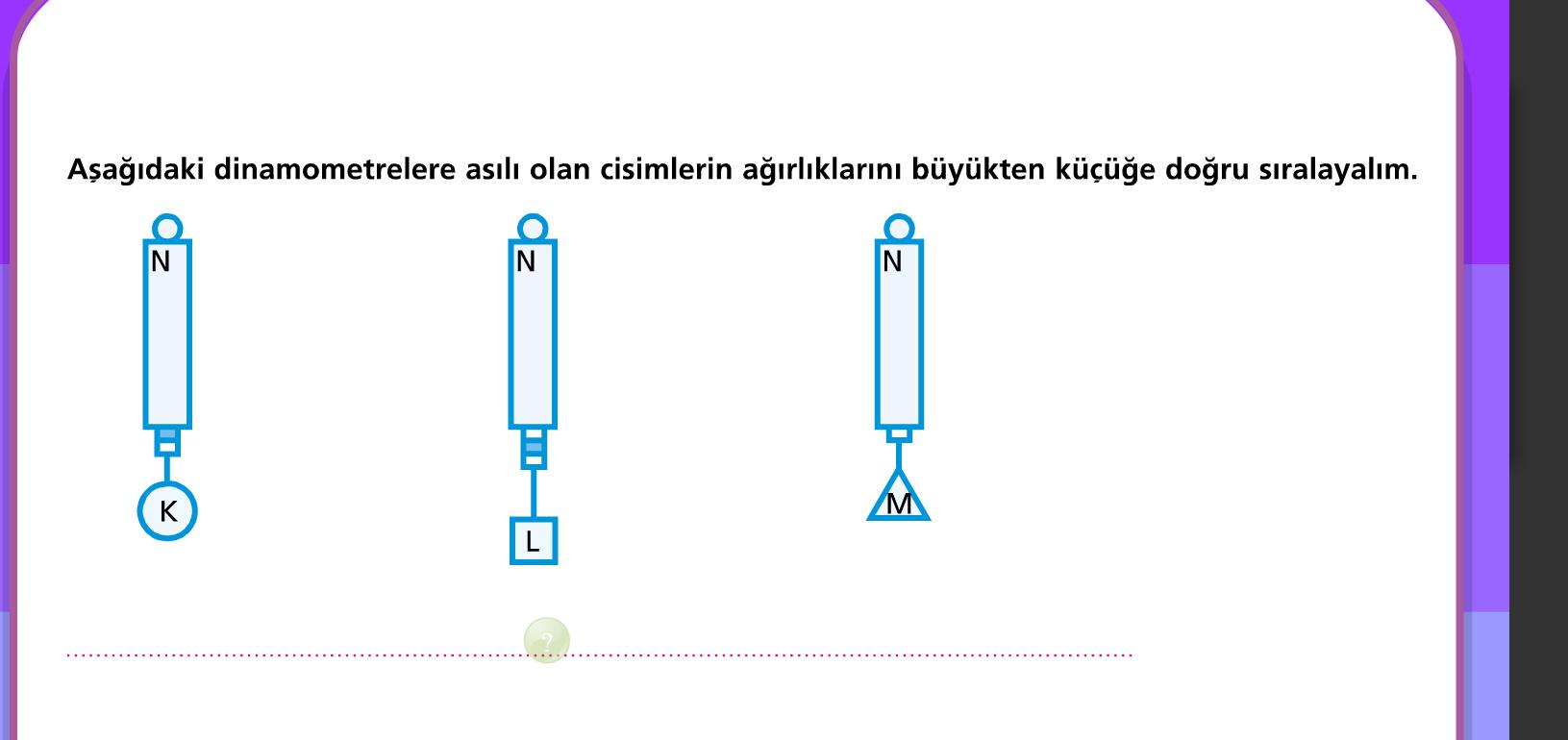 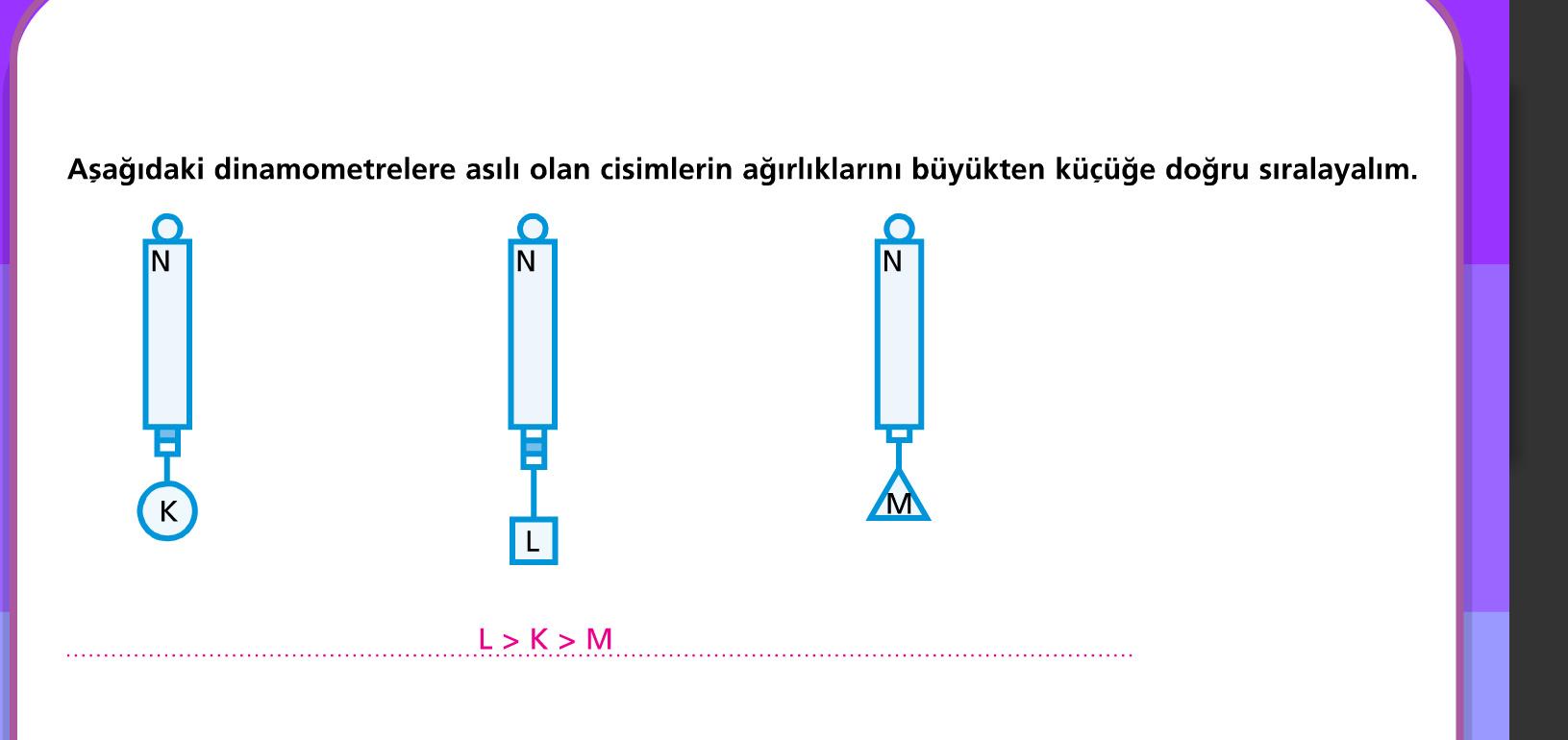 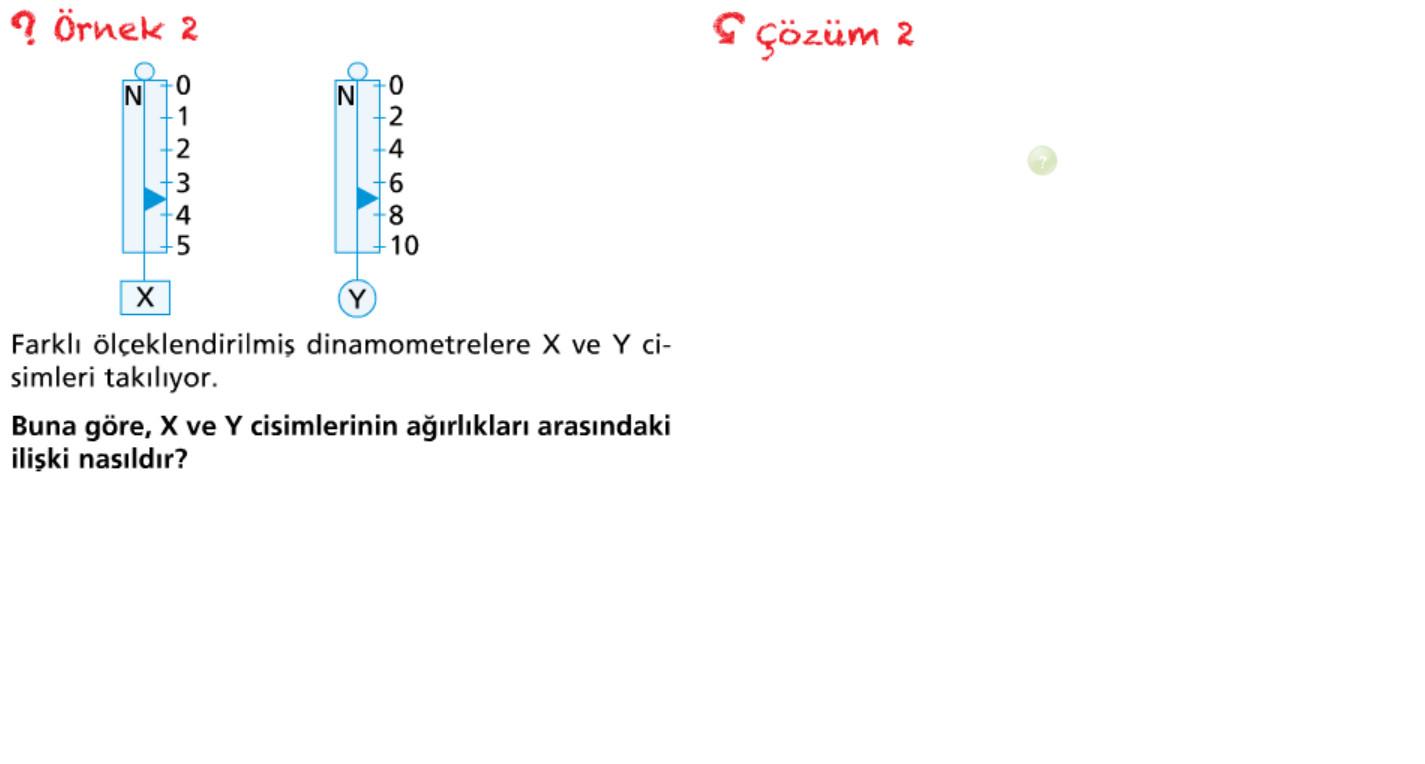 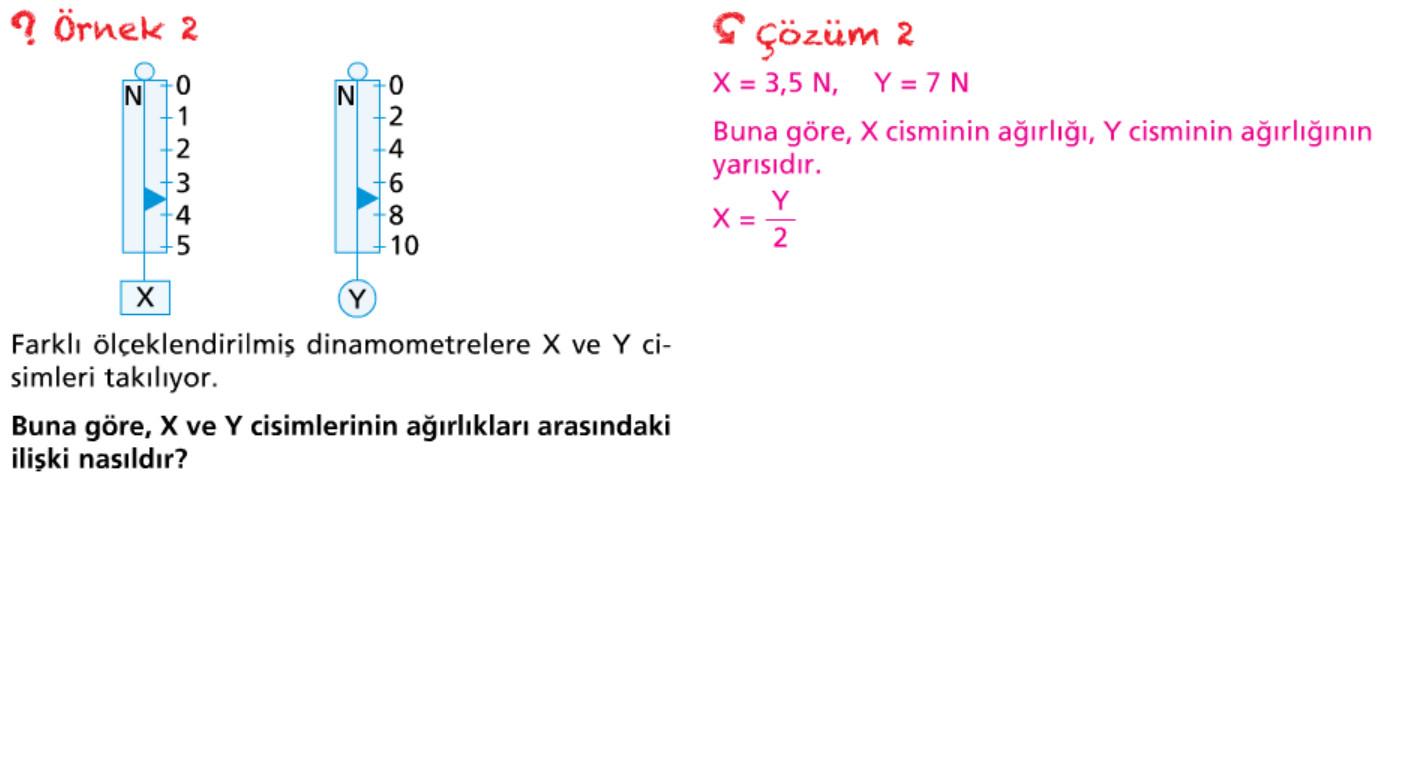 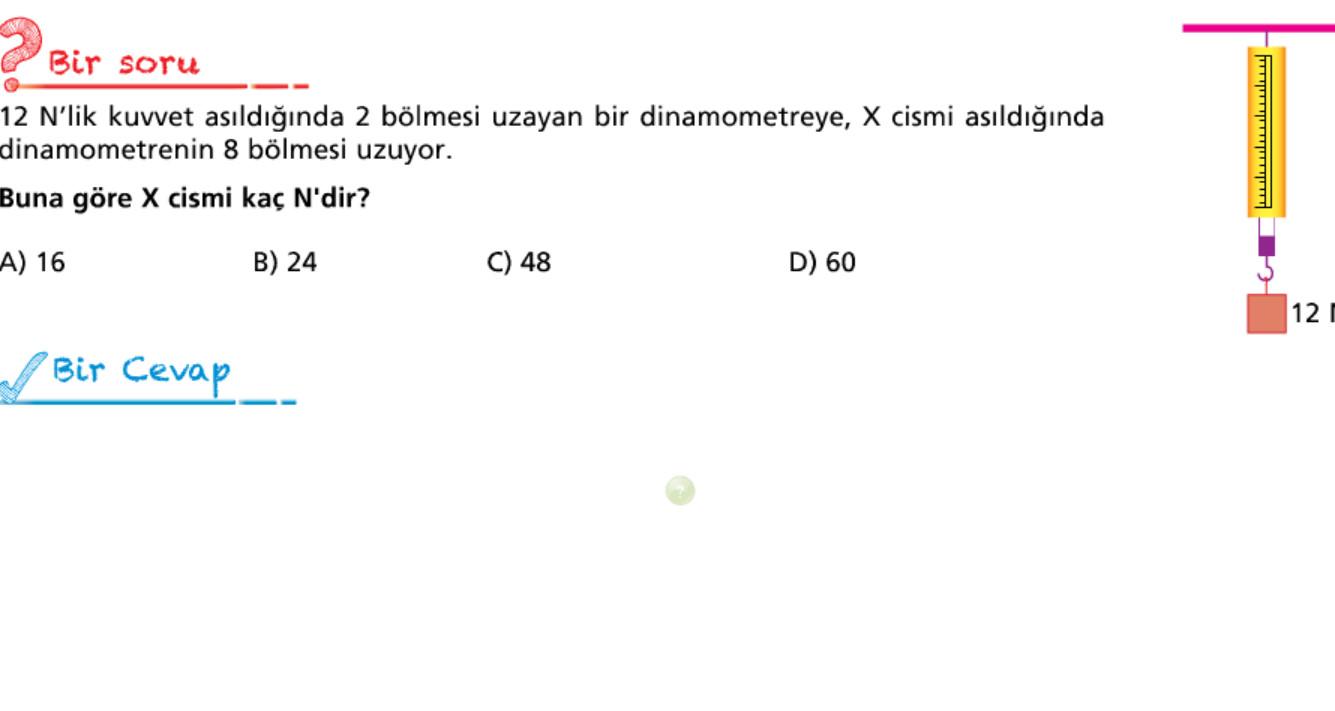 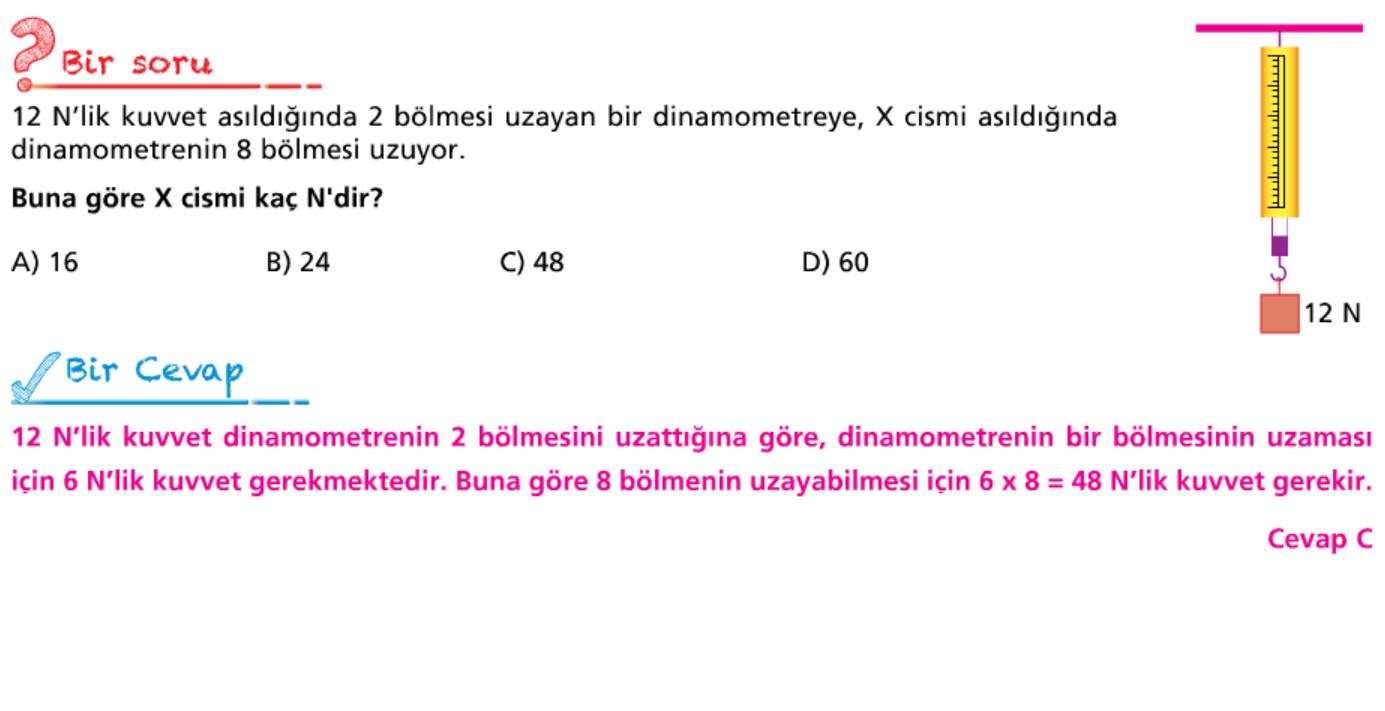 2-Bulunduğu gökcisminin kütlesine : Gökcisminin  kütlesi ne kadar fazlaysa uyguladığı çekim kuvveti o kadar fazladır.

Örneğin Ay’ın kütlesi Dünya’nın altıda biridir. Ay’ın uyguladığı çekim kuvveti Dünya’nın altıda biri olacaktır.
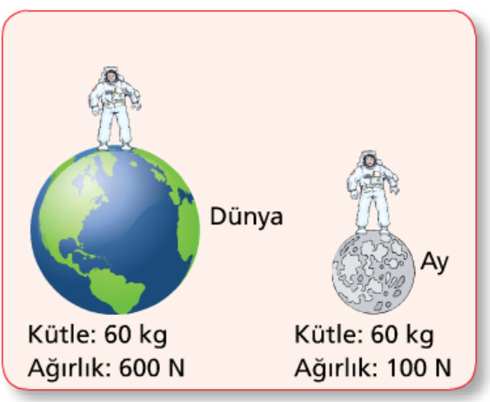 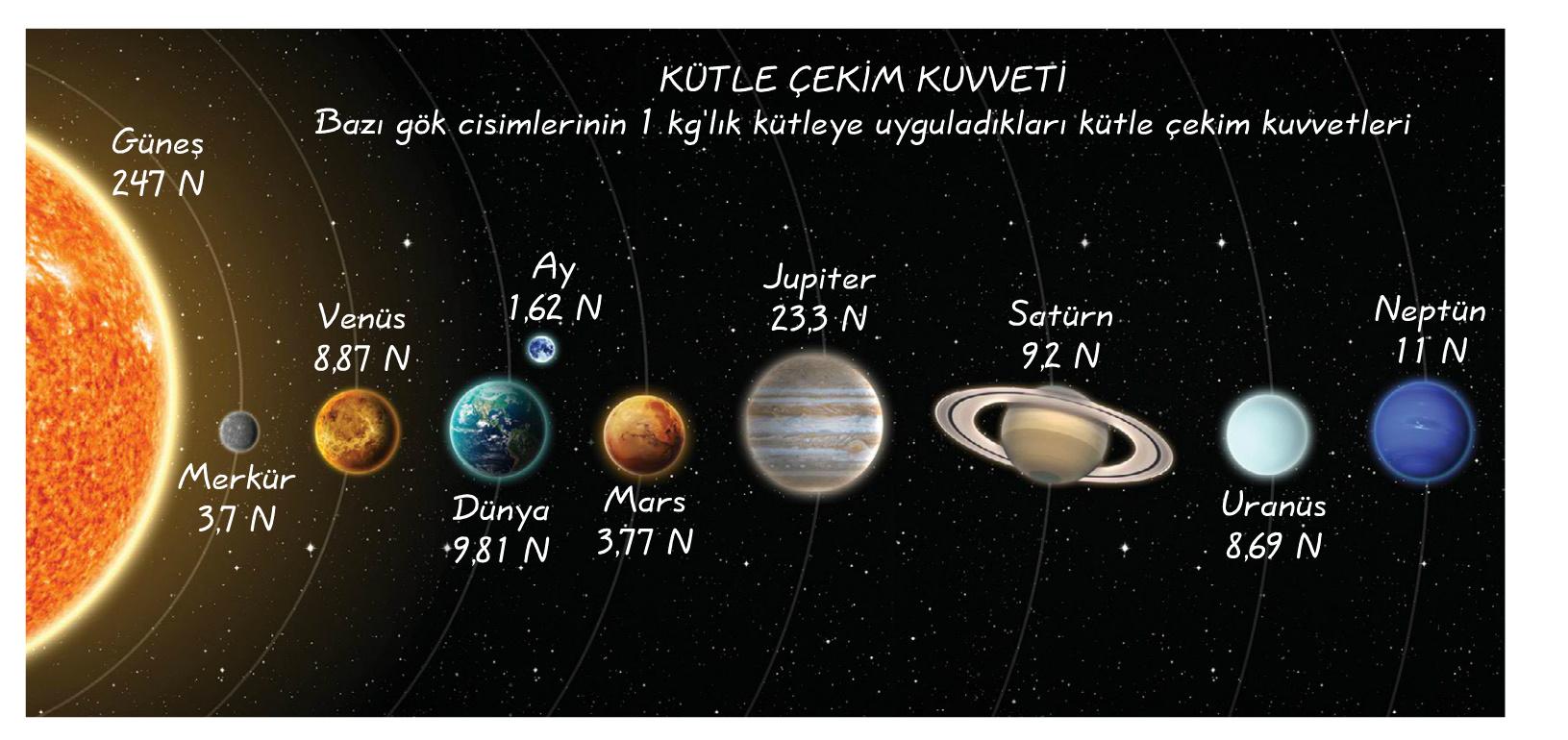 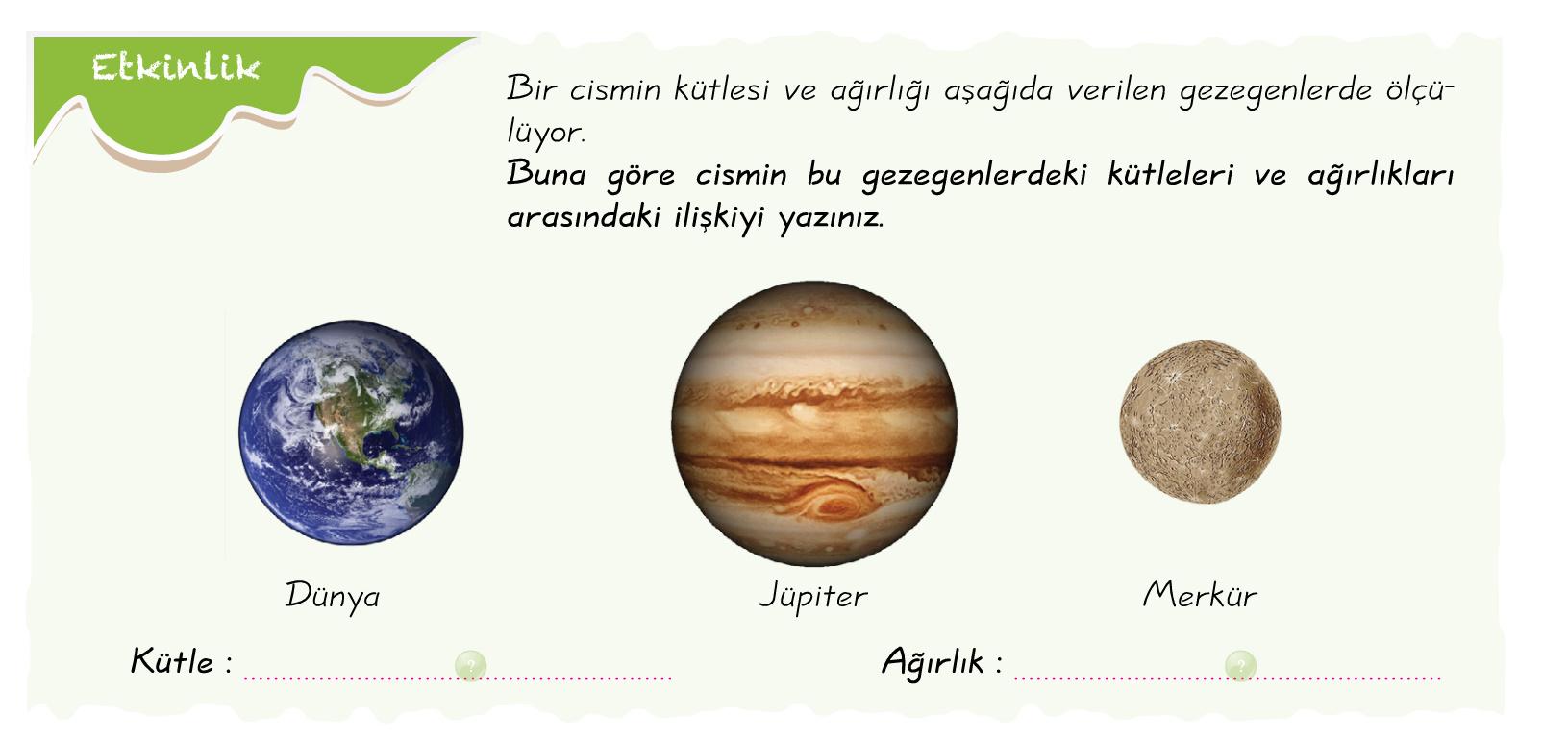 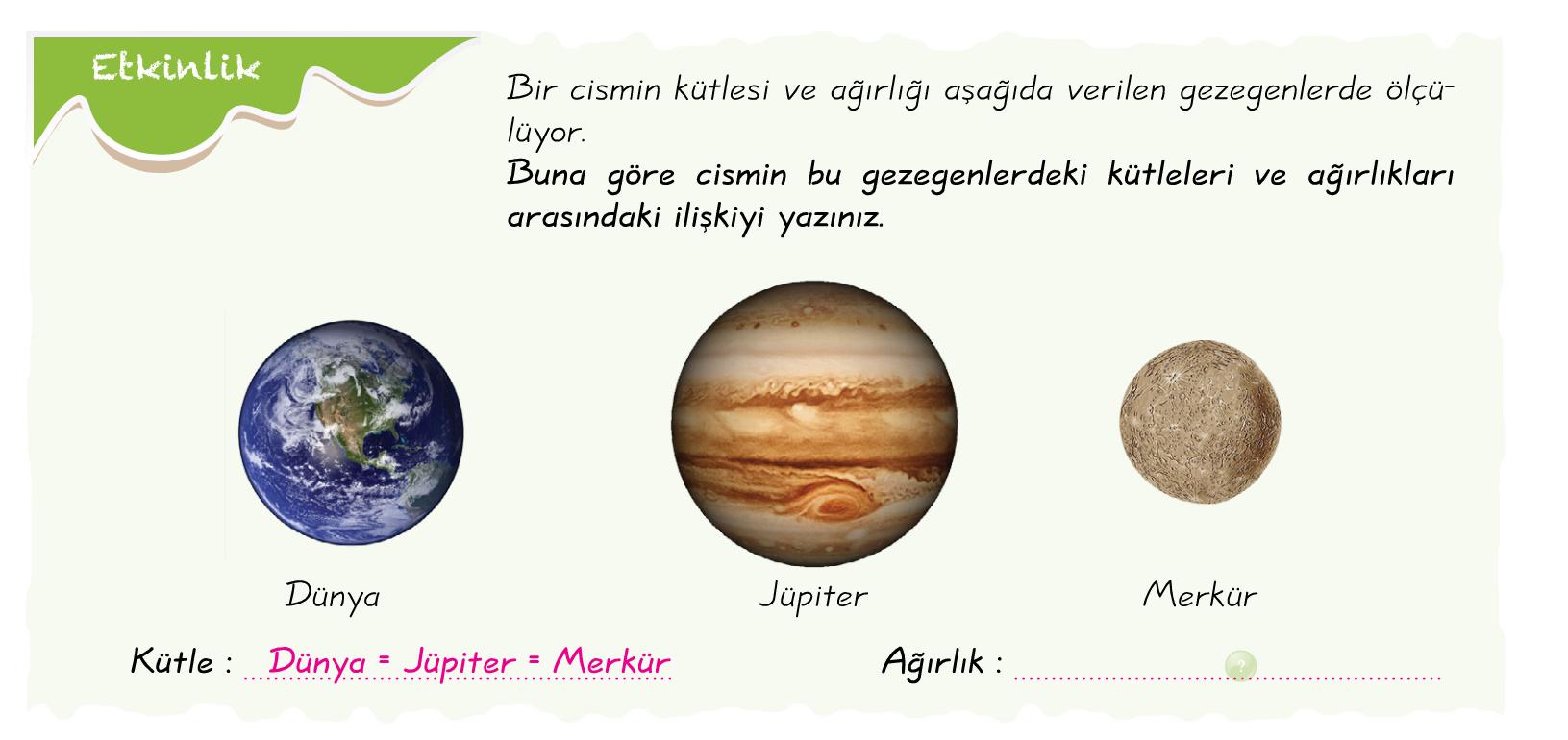 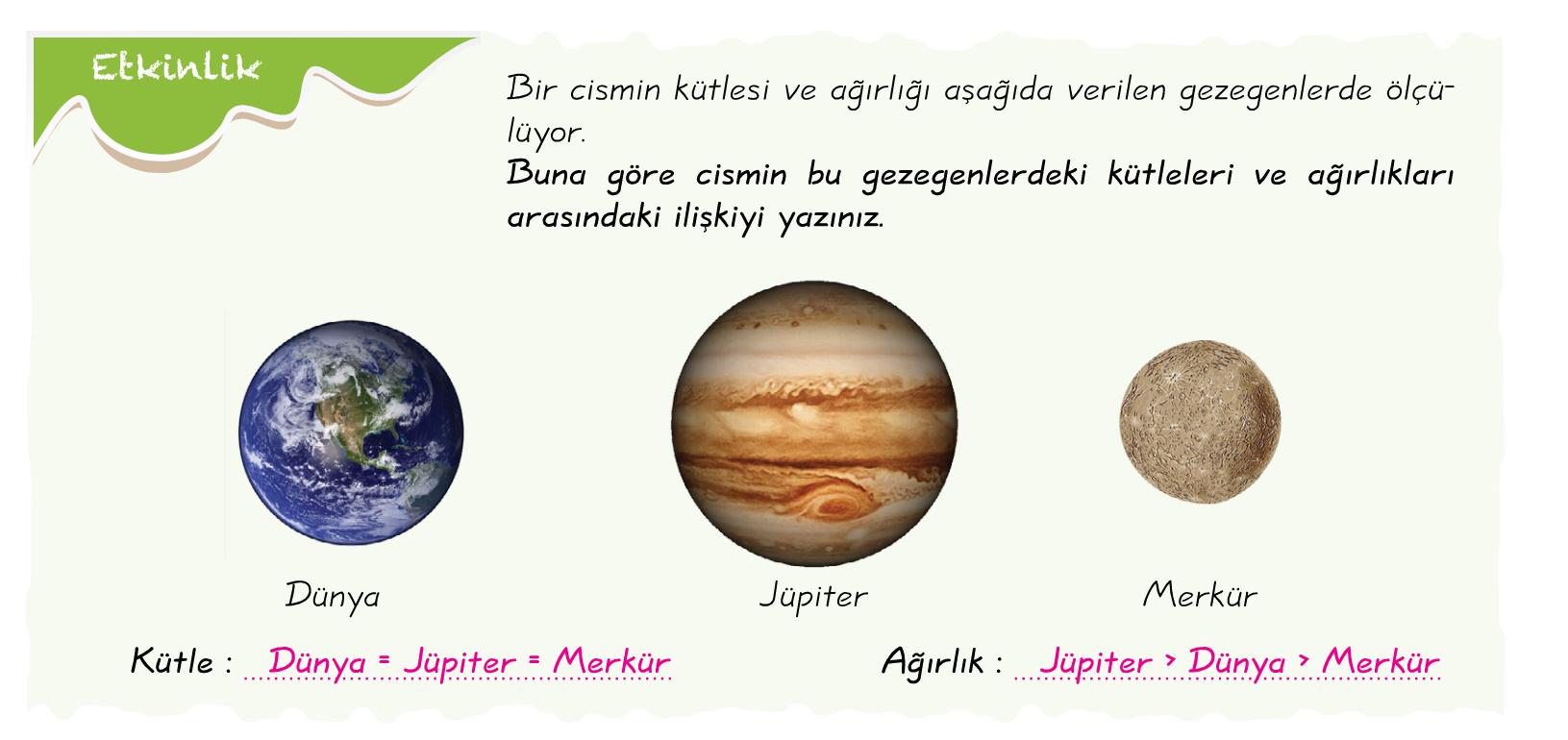 3-Dünya’nın merkezinden uzaklığına :
Kutuplardan ekvatora doğru gidildikçe cismin ağırlığı azalır.
Deniz seviyesinden yukarı doğru gittikçe cismin ağırlığı azalır.
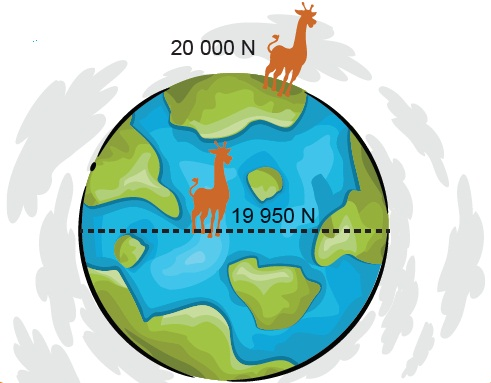 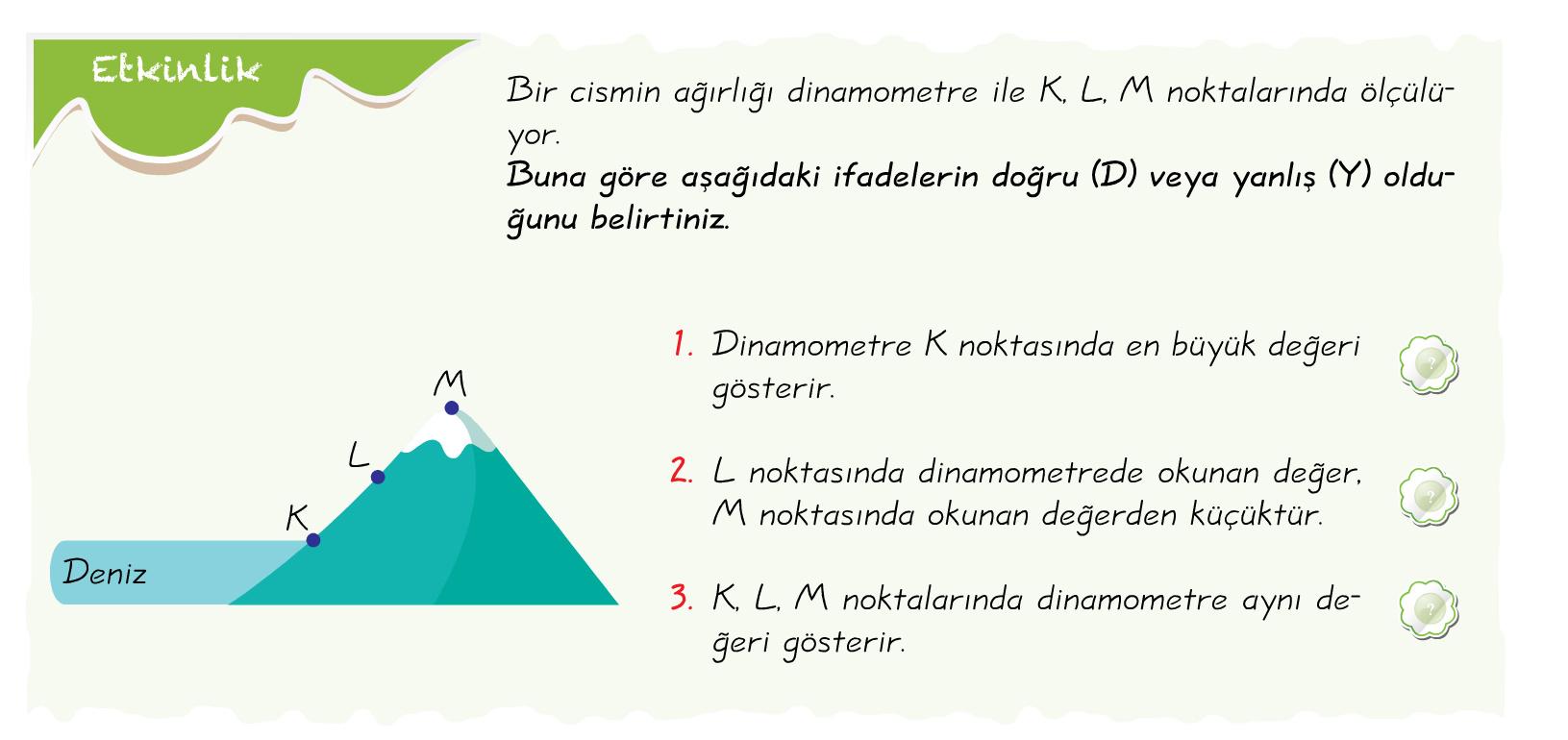 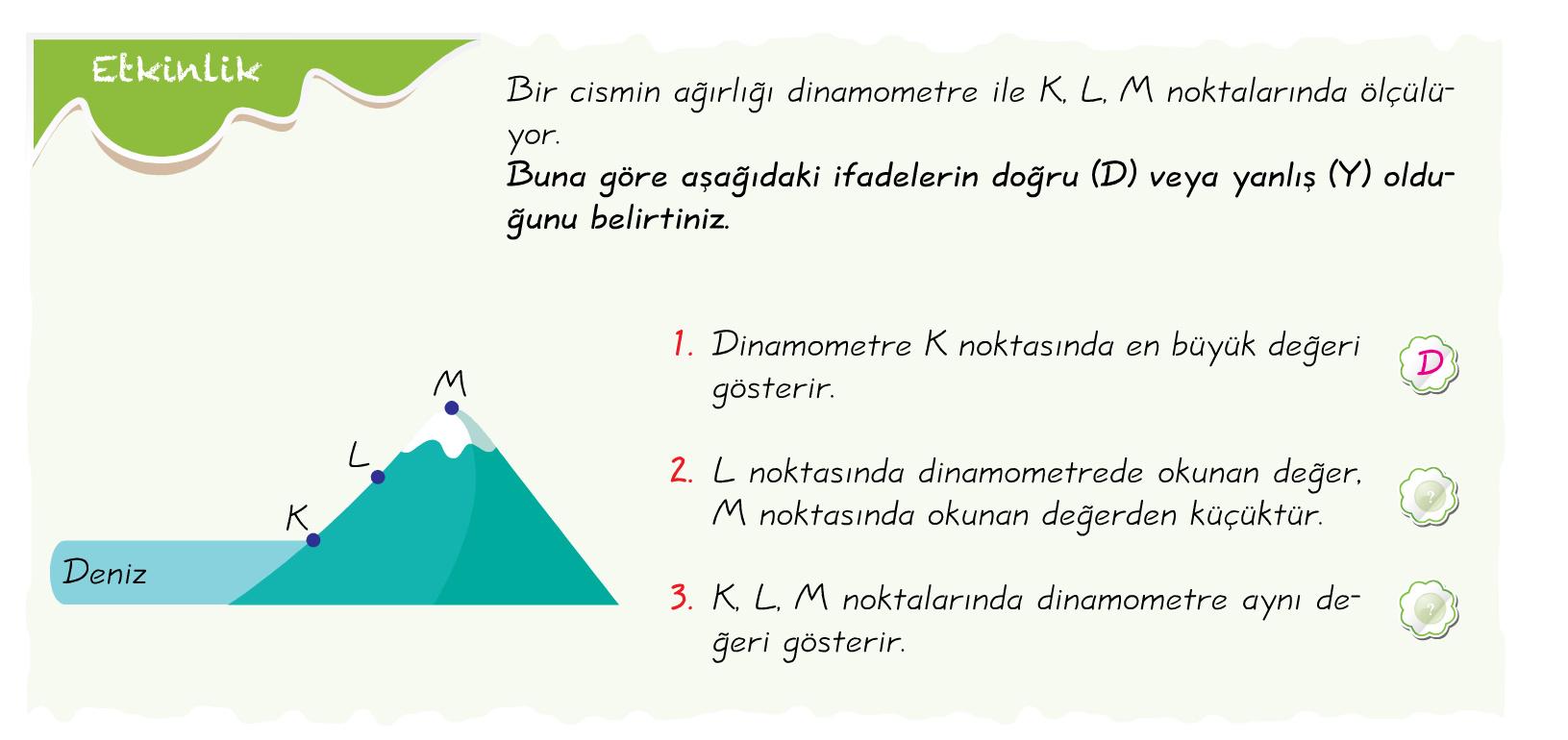 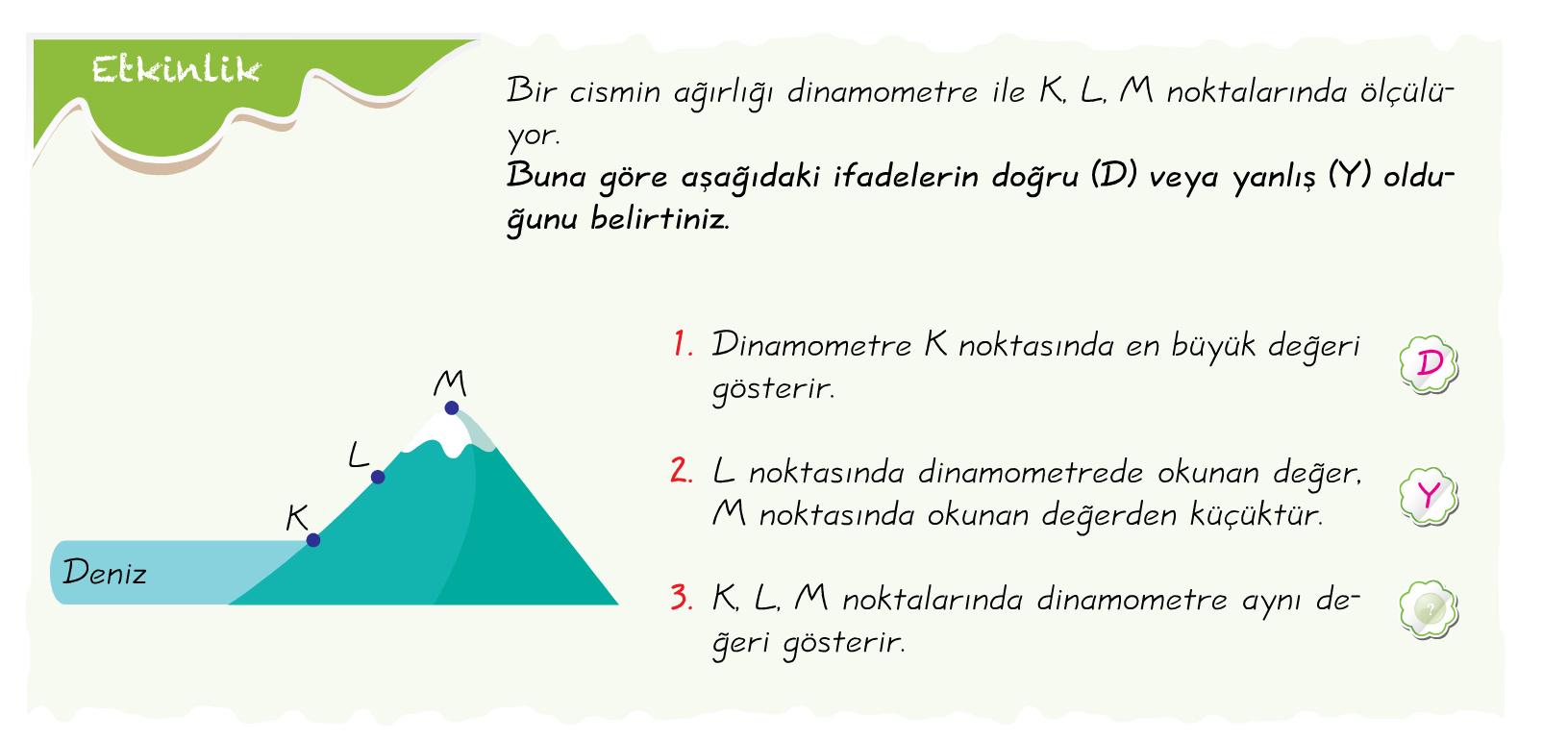 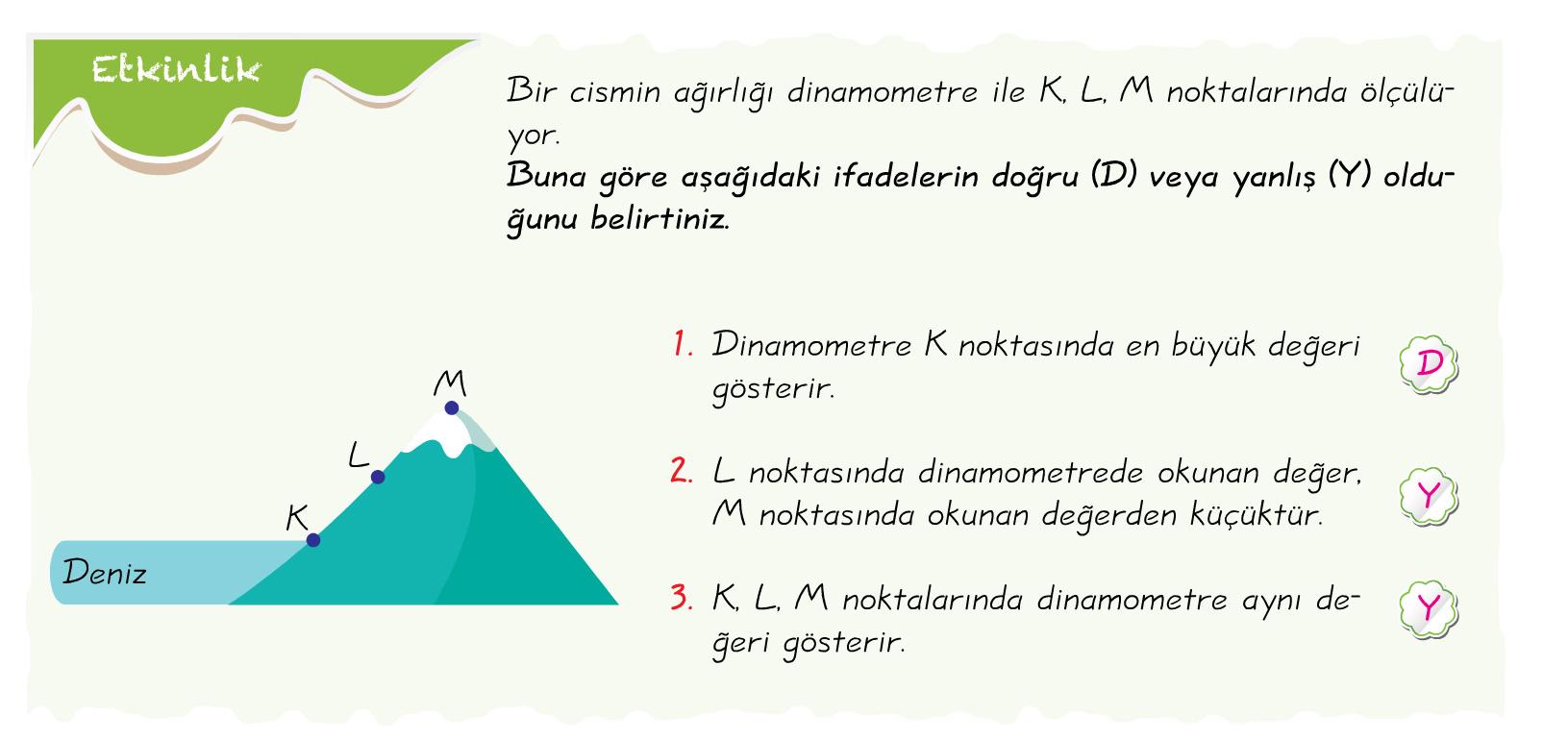 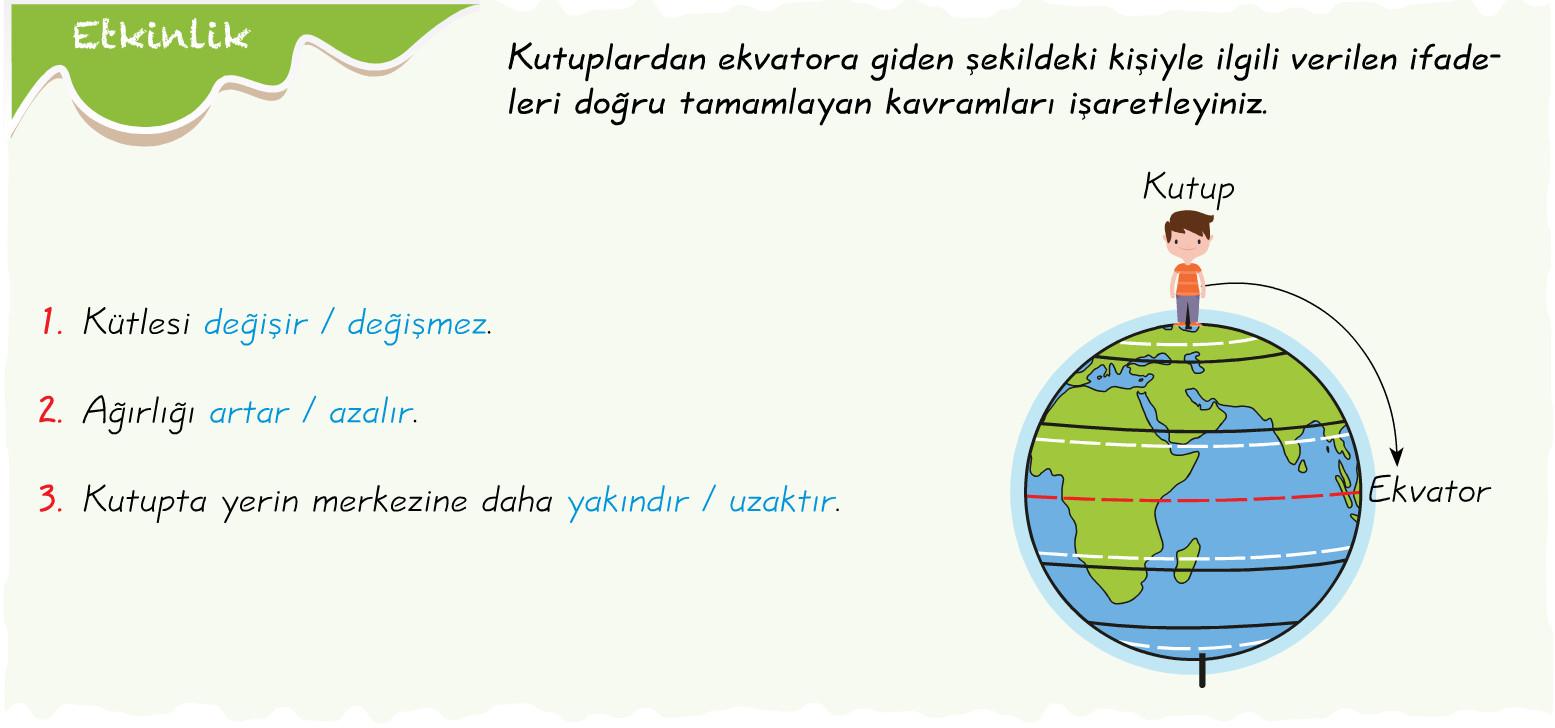 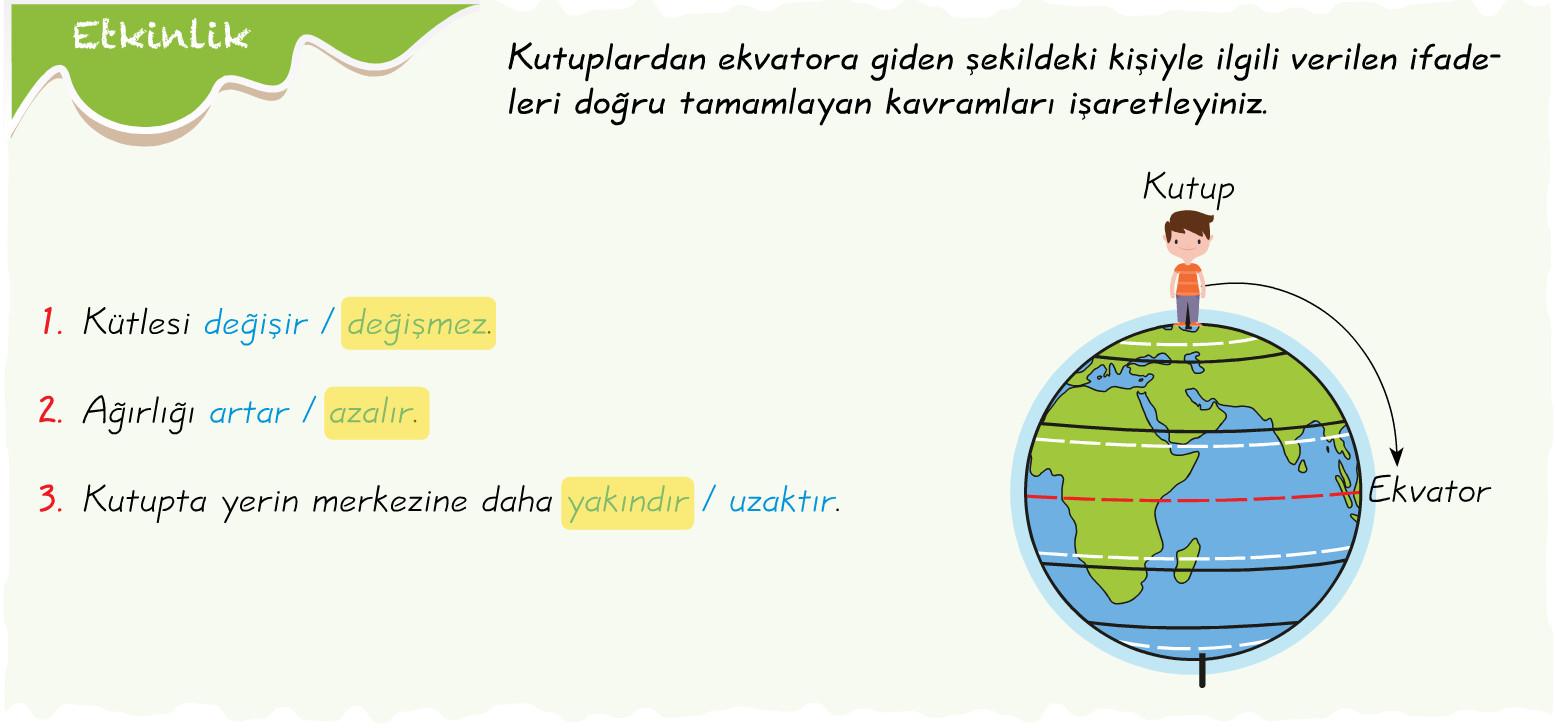 DEĞERLENDİRME SORULARI
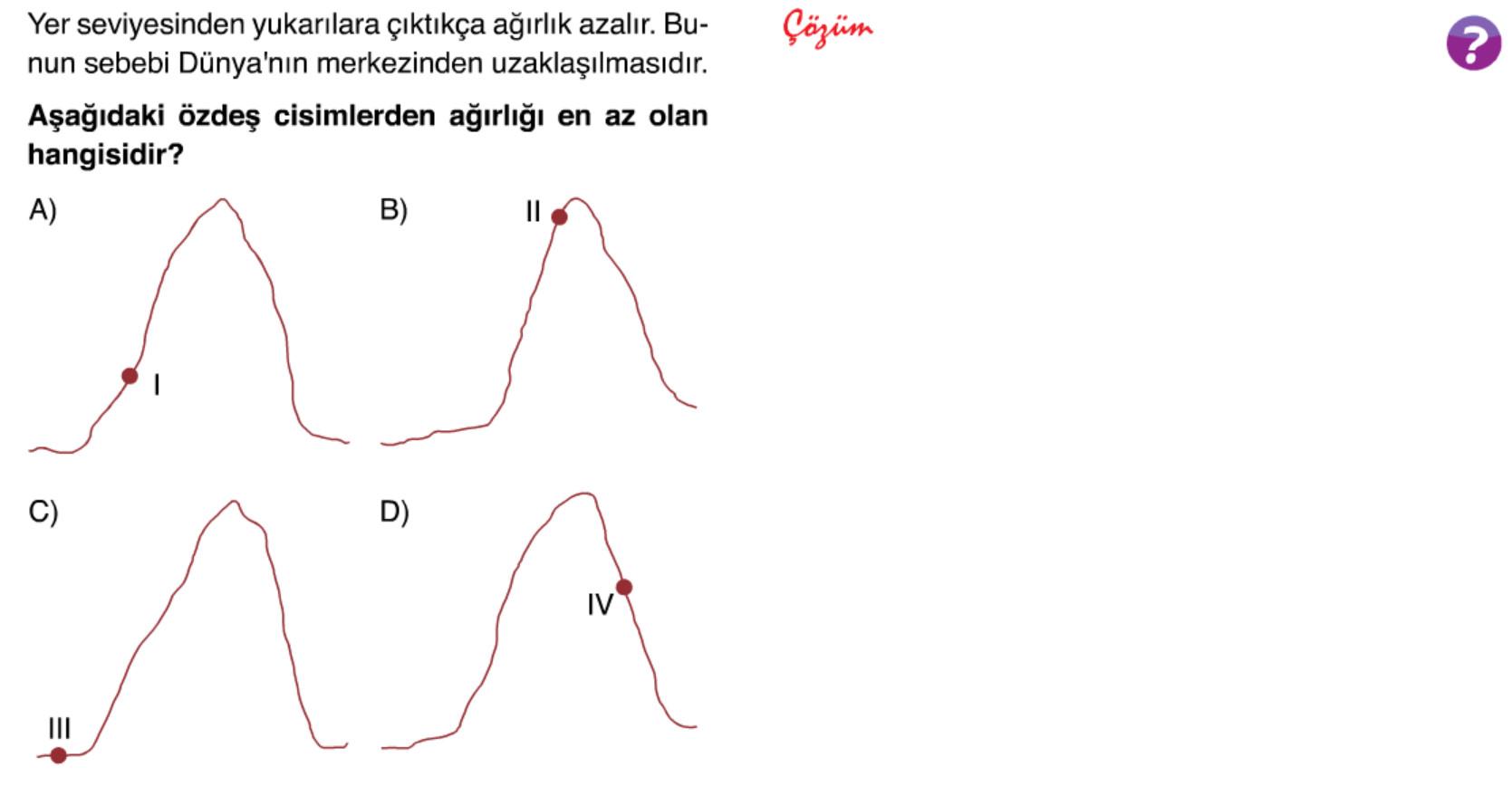 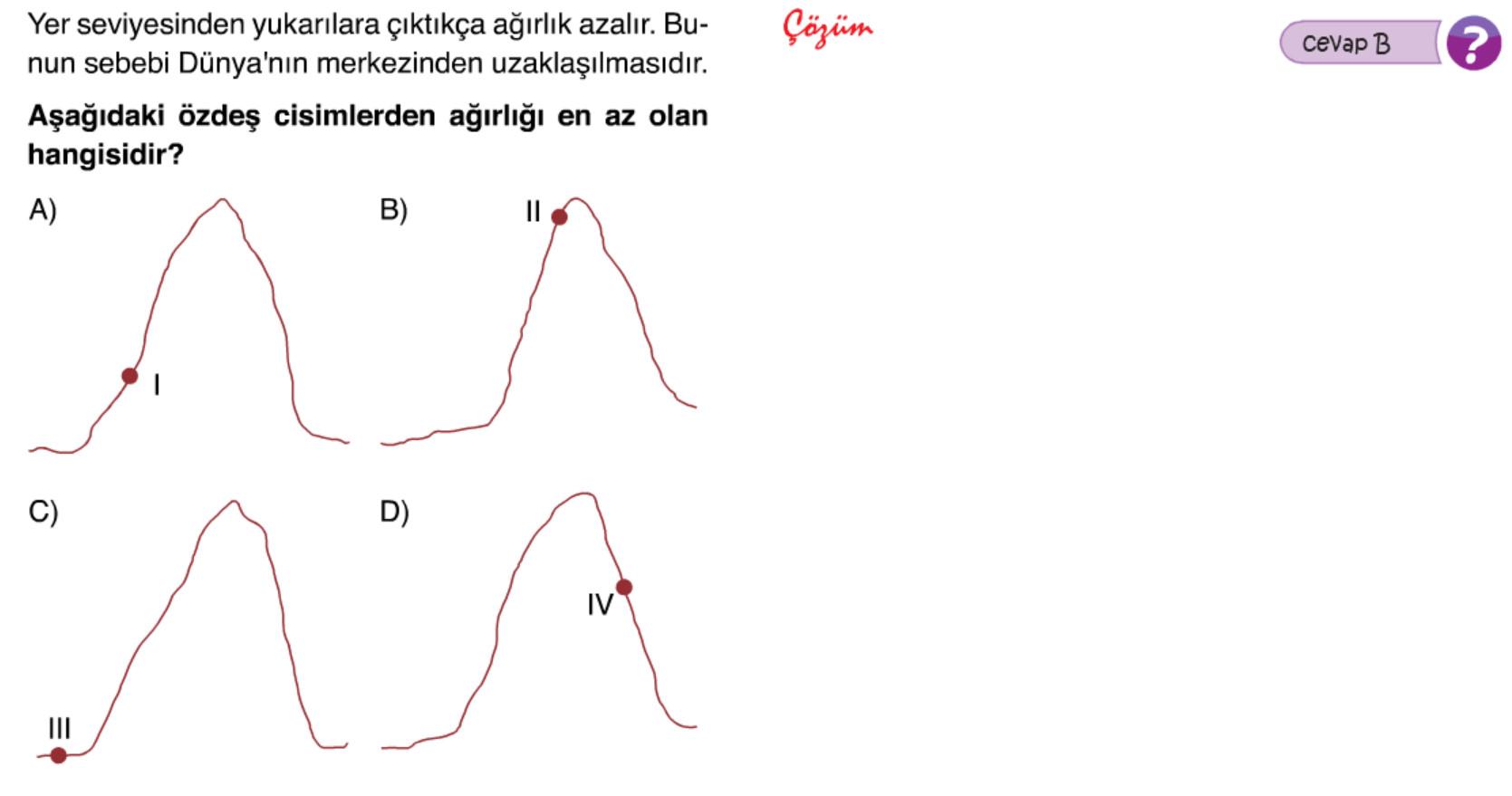 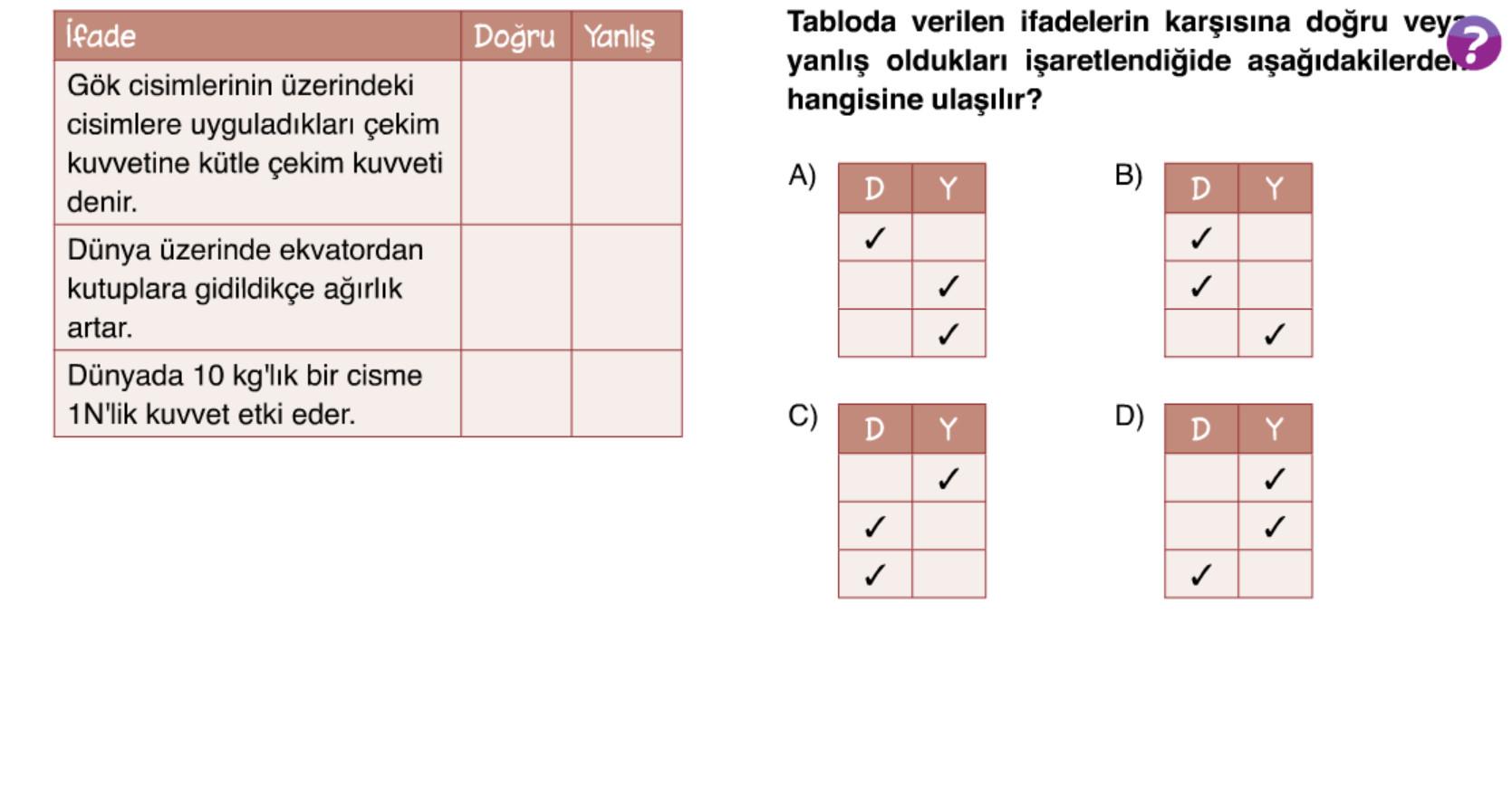 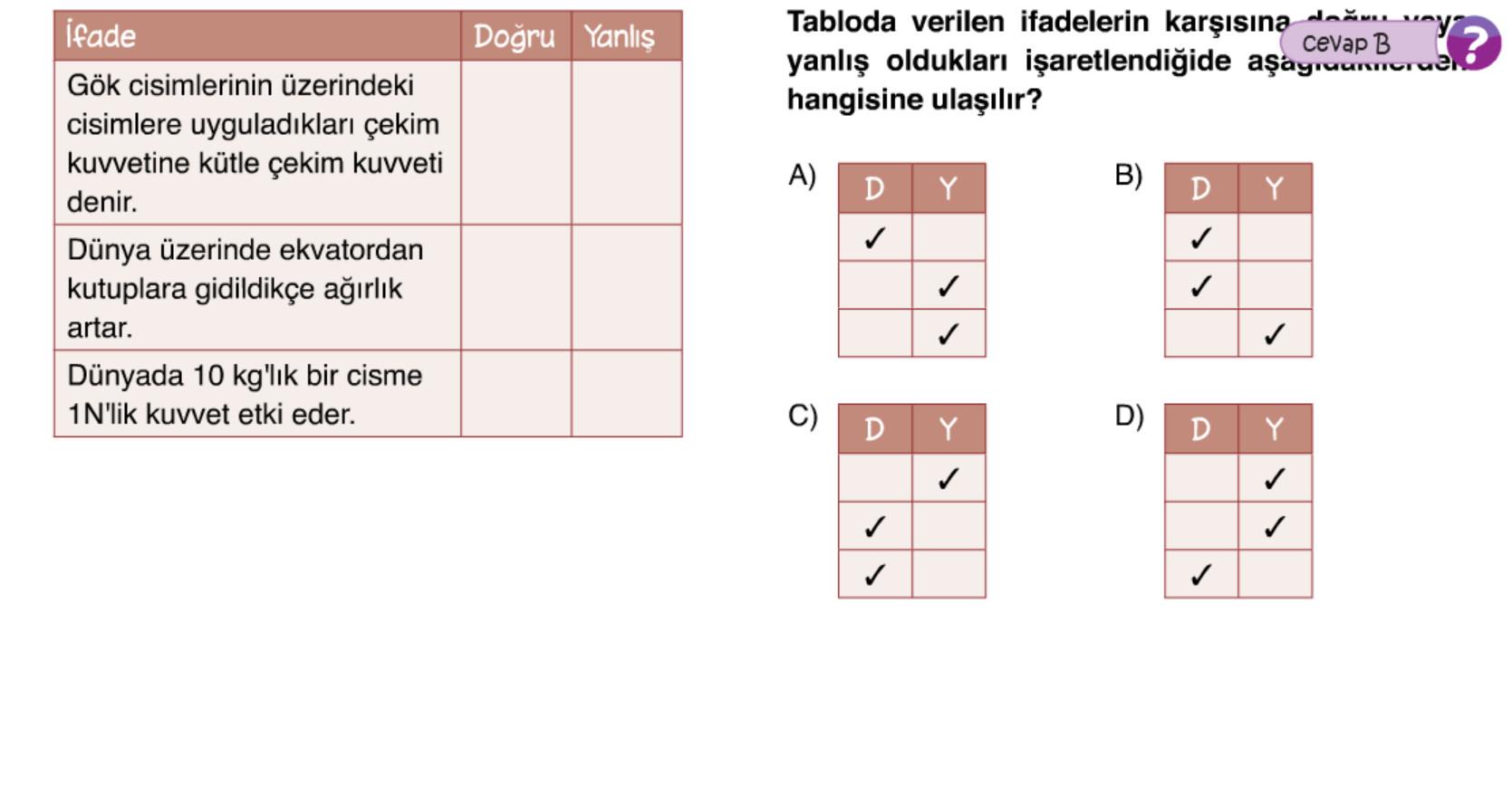 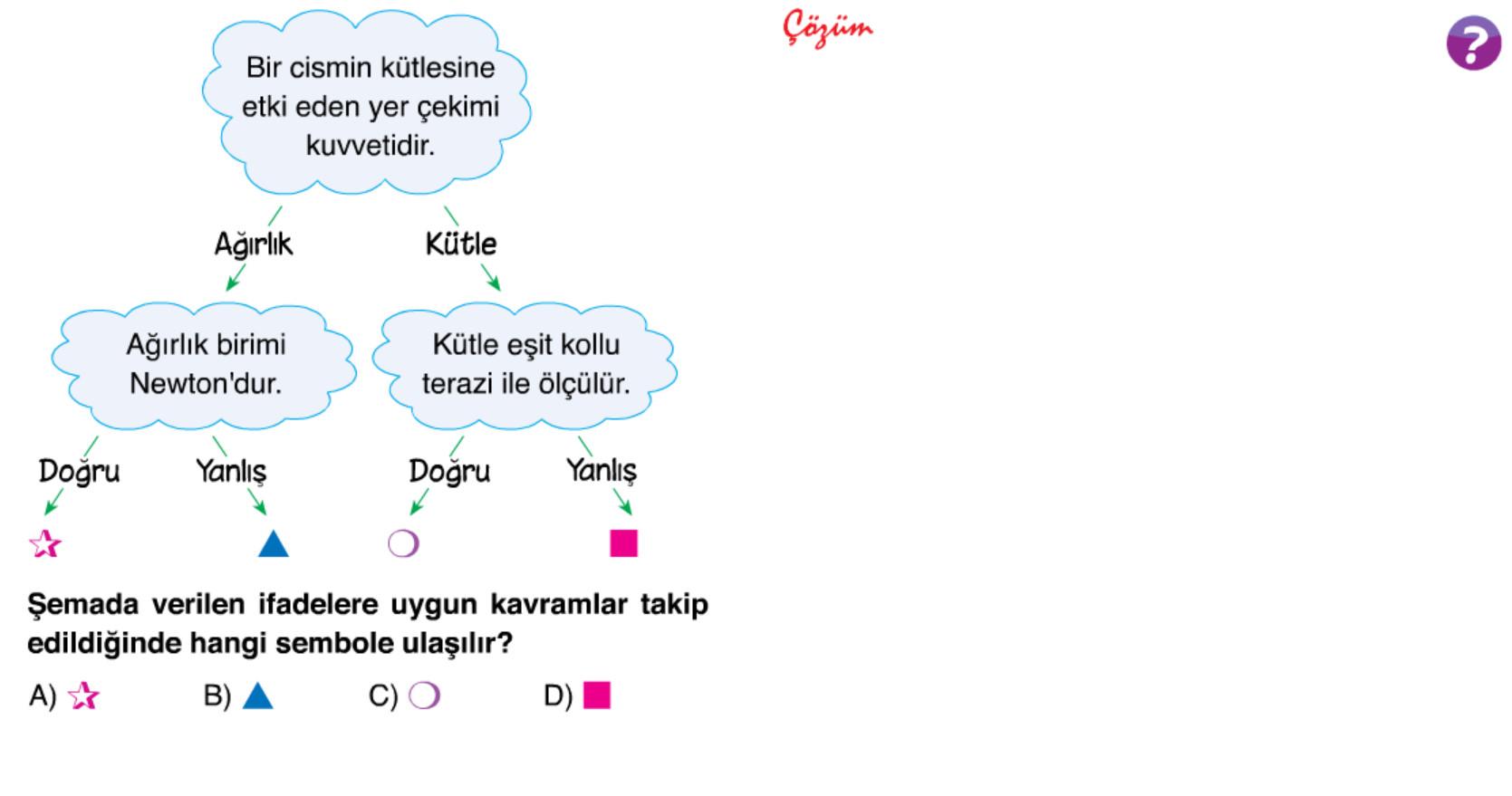 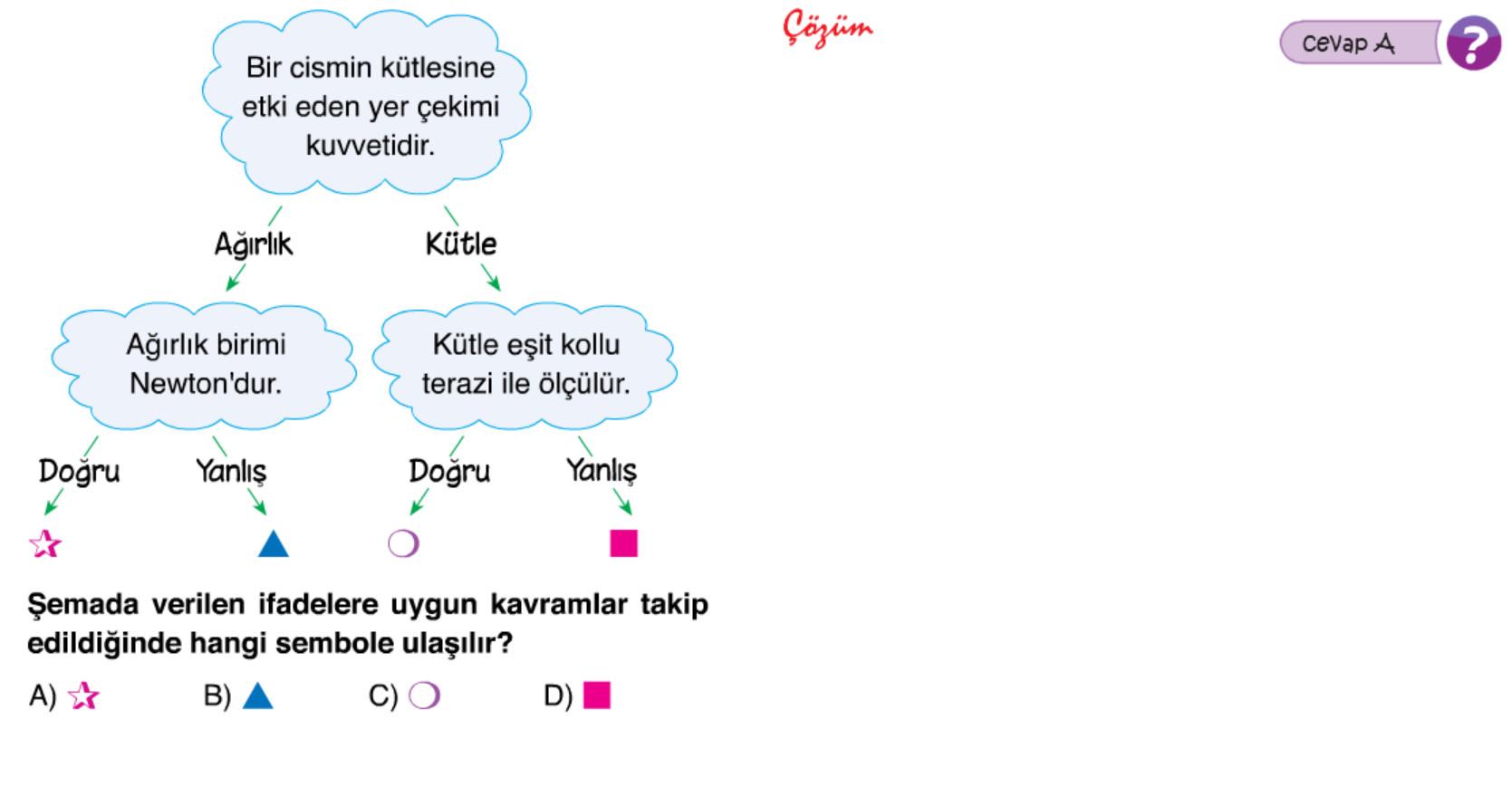 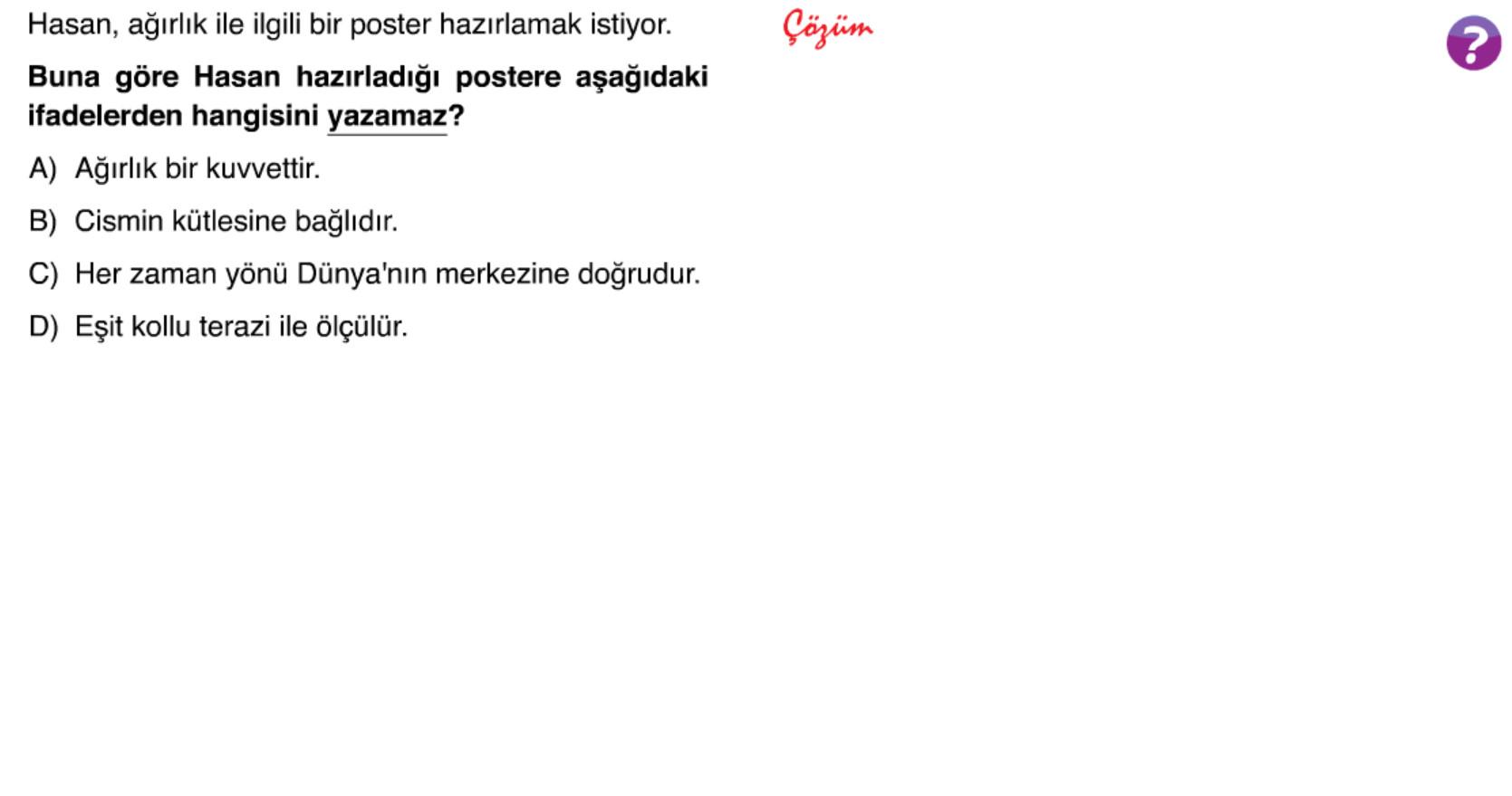 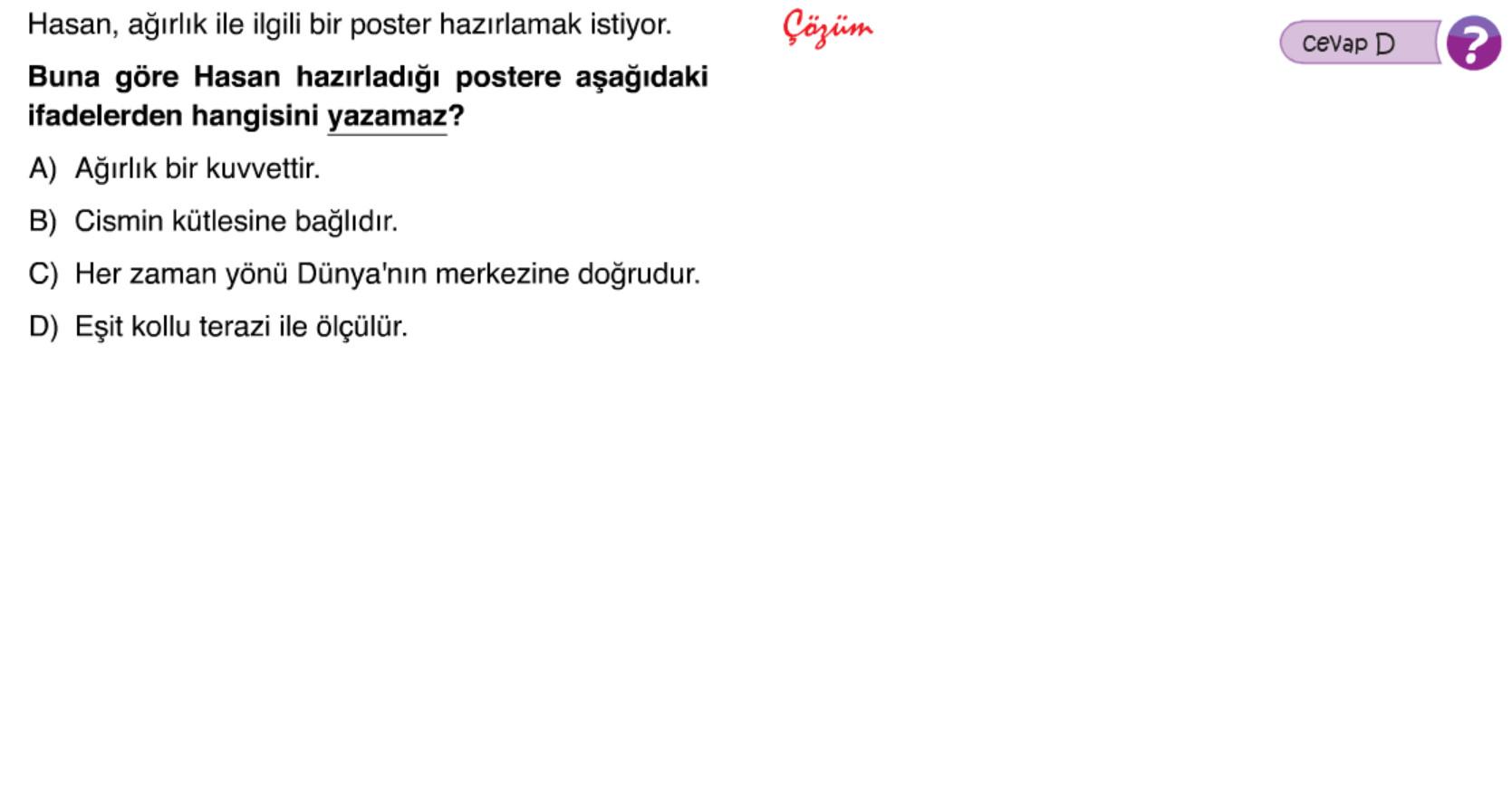 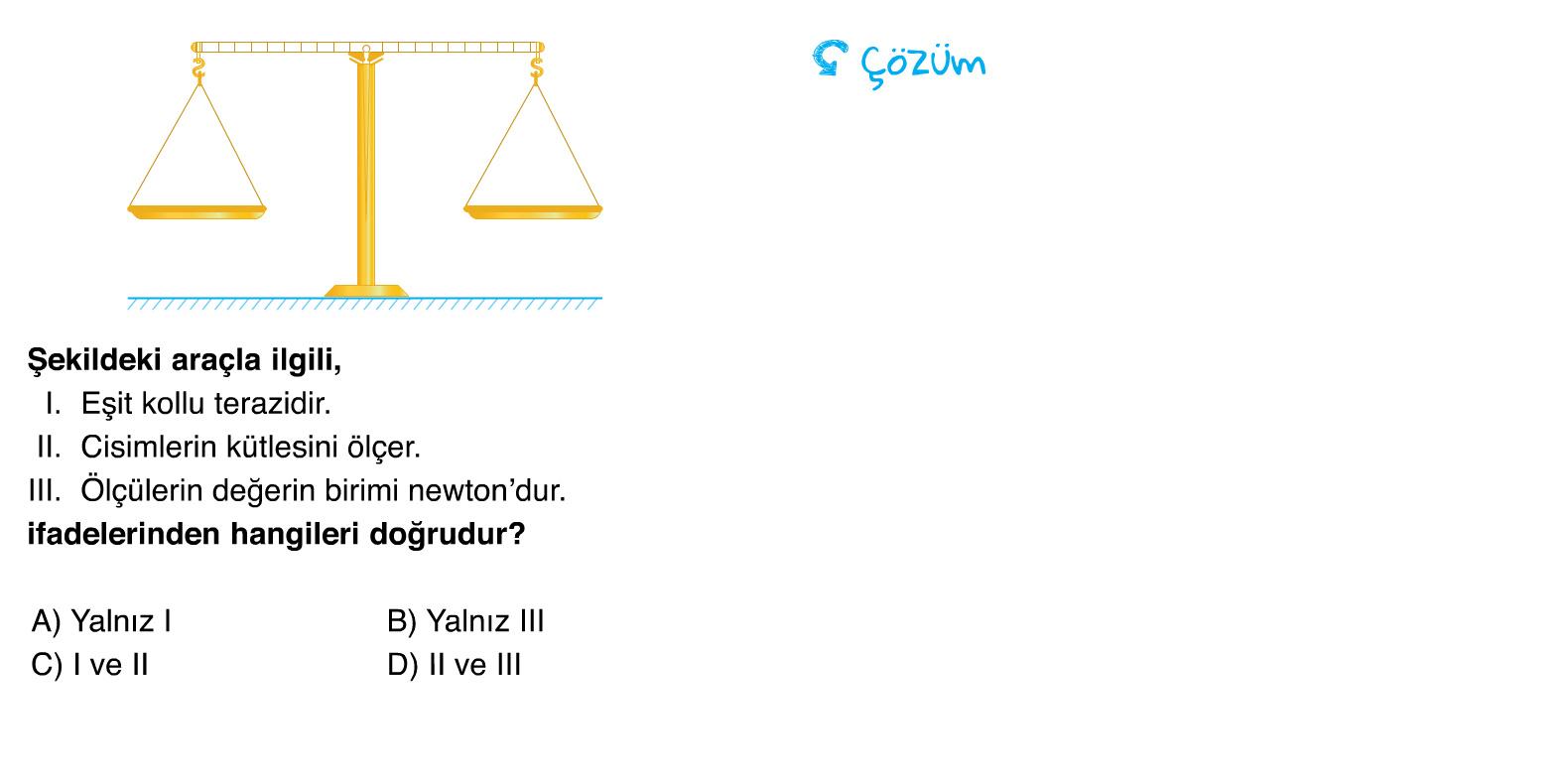 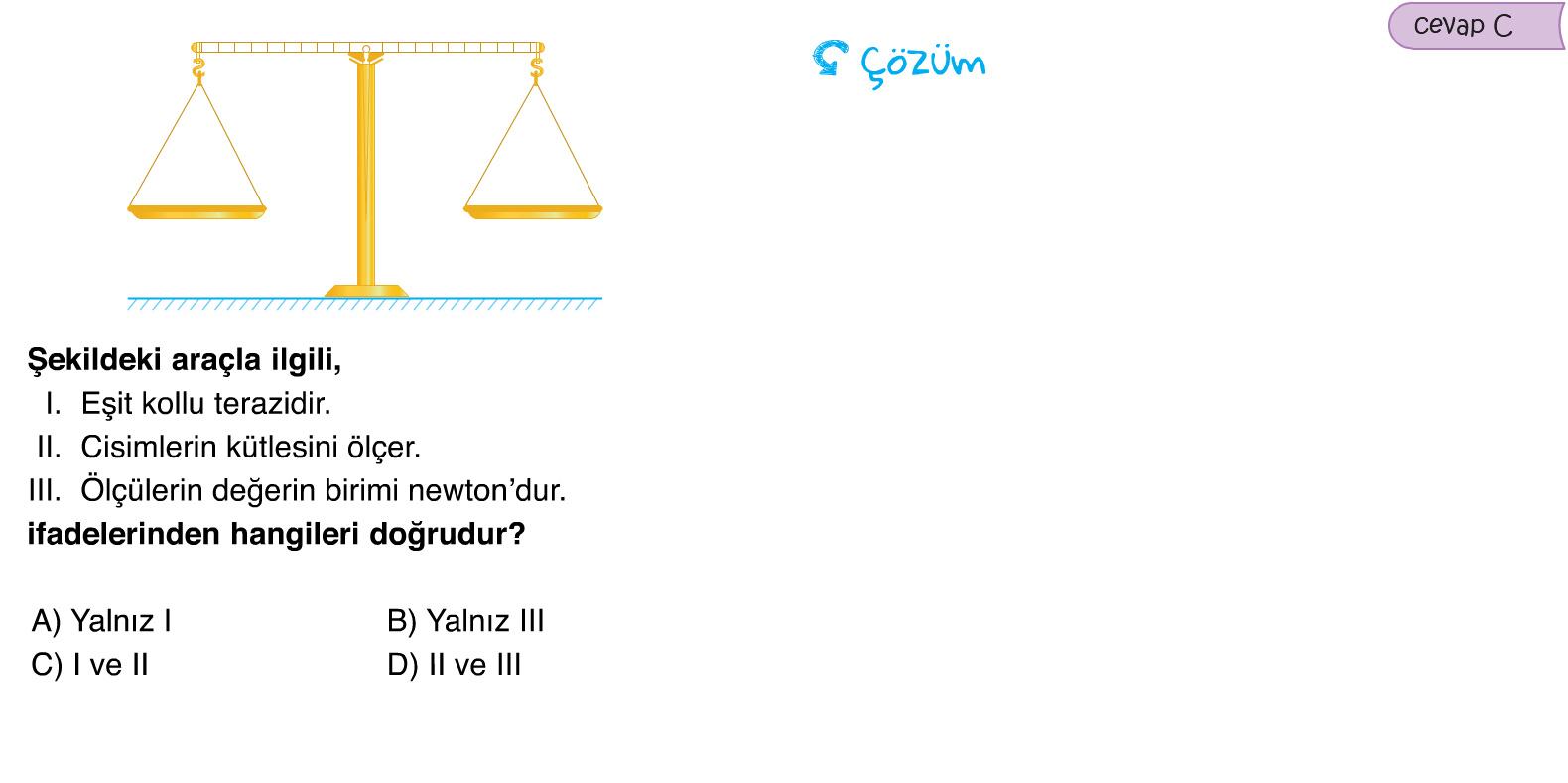 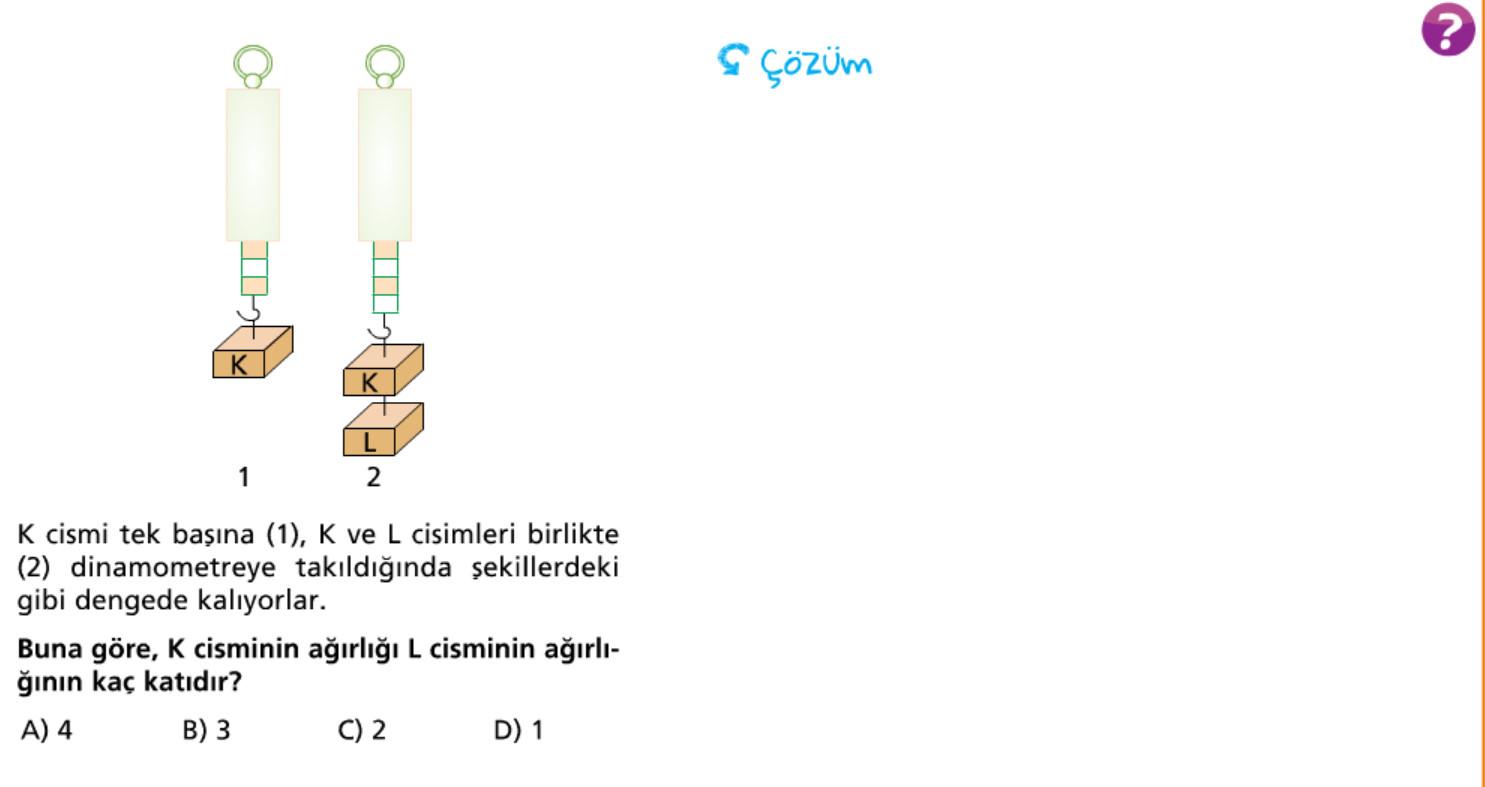 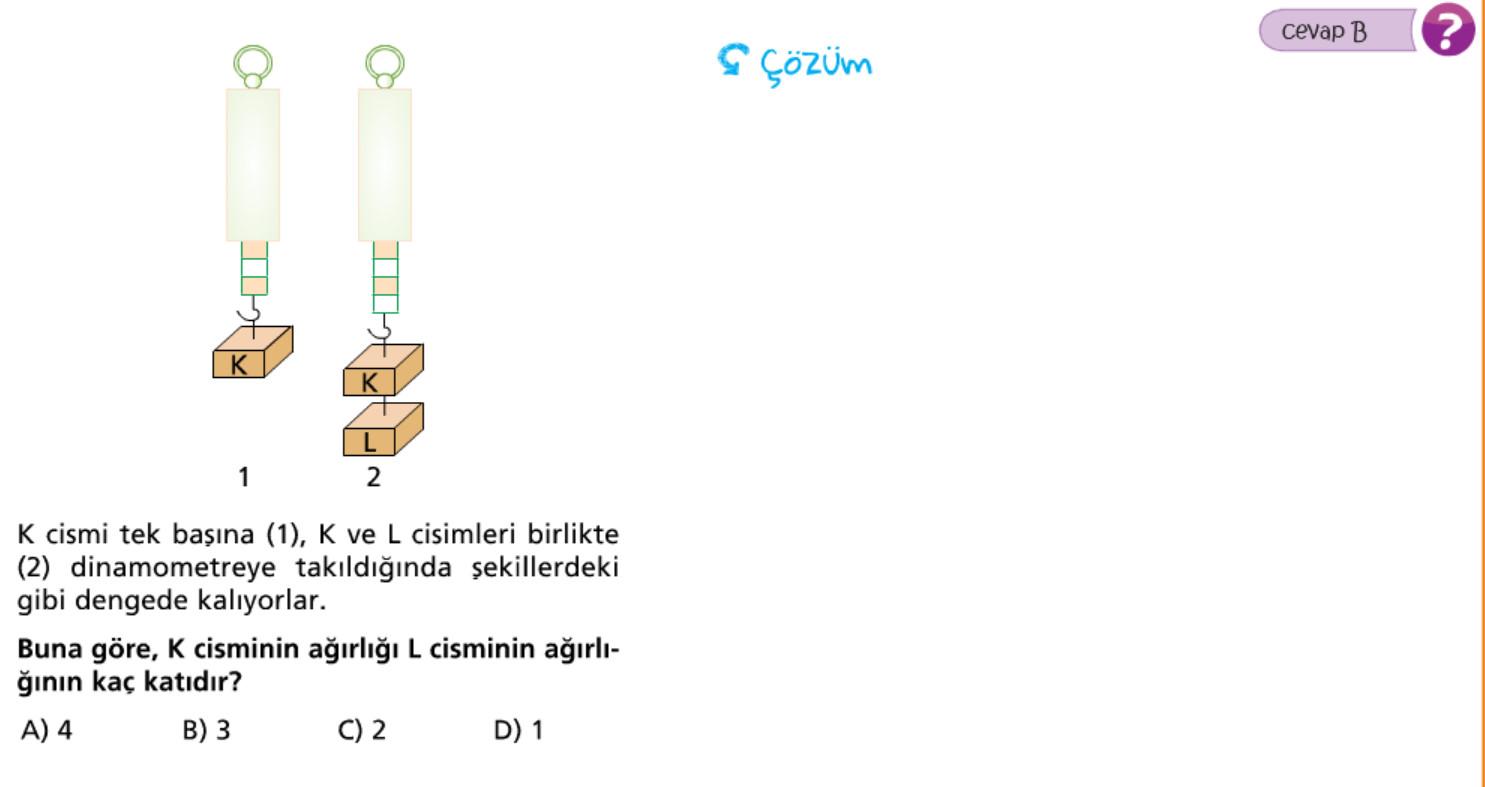 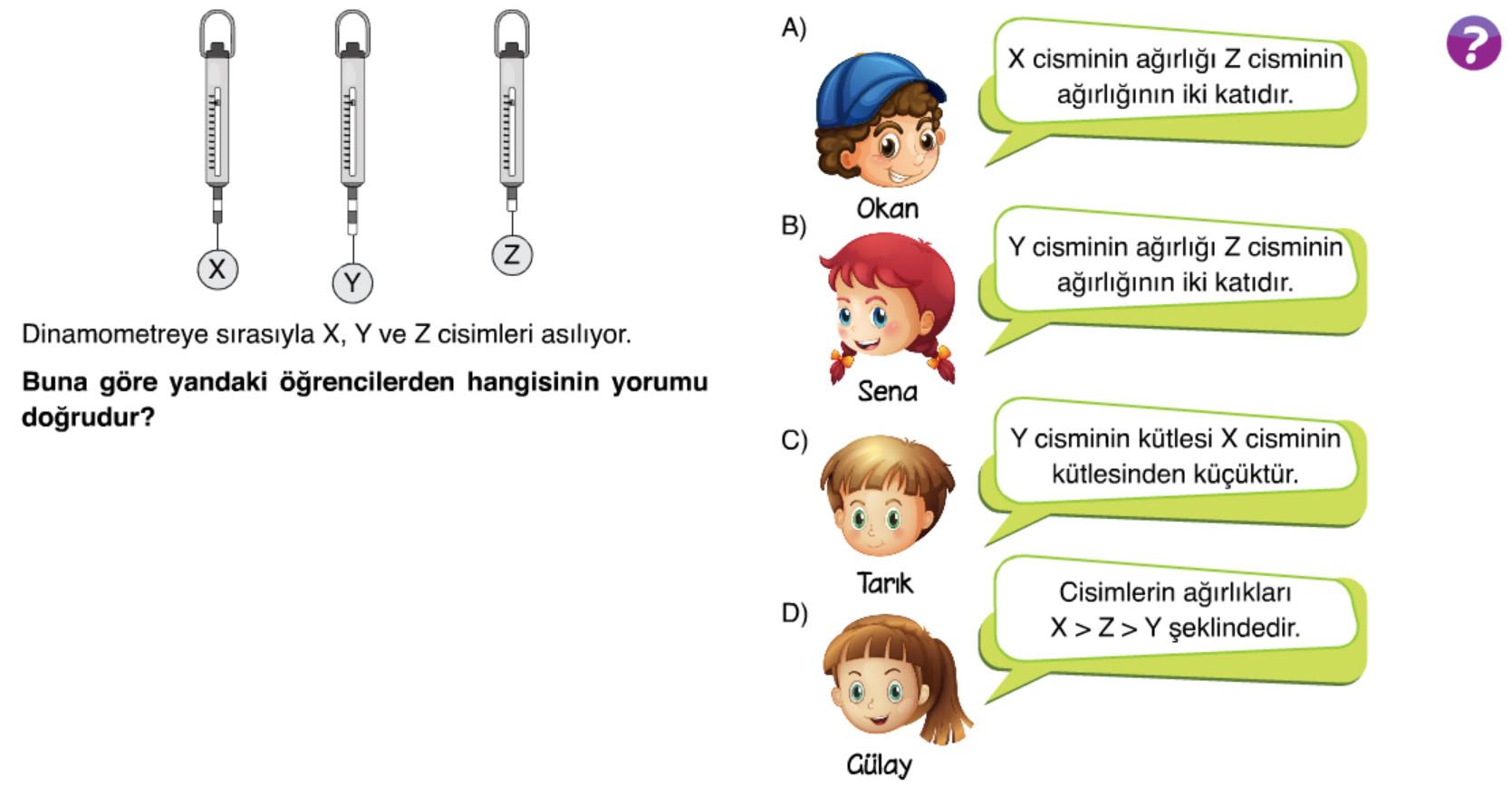 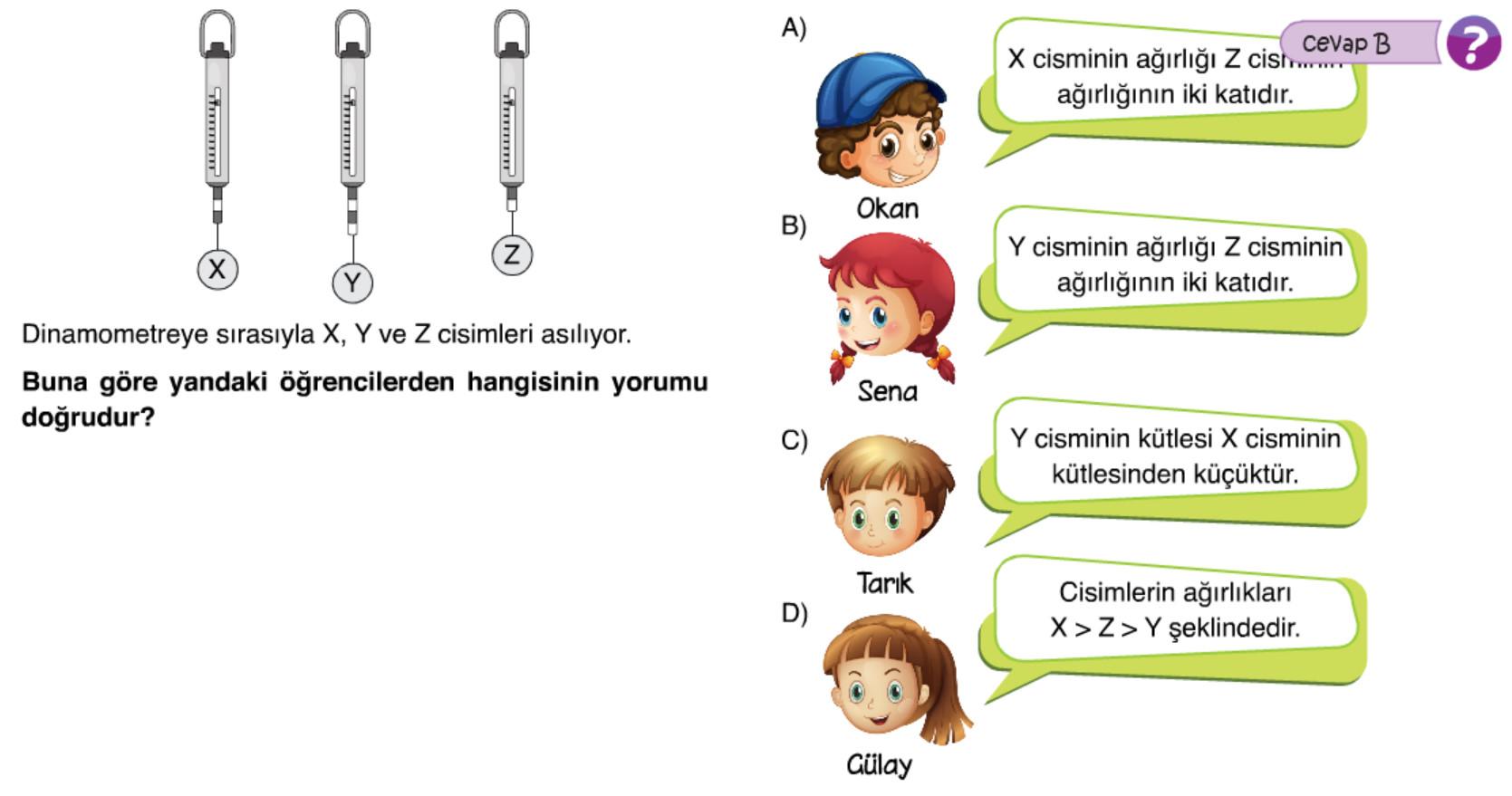 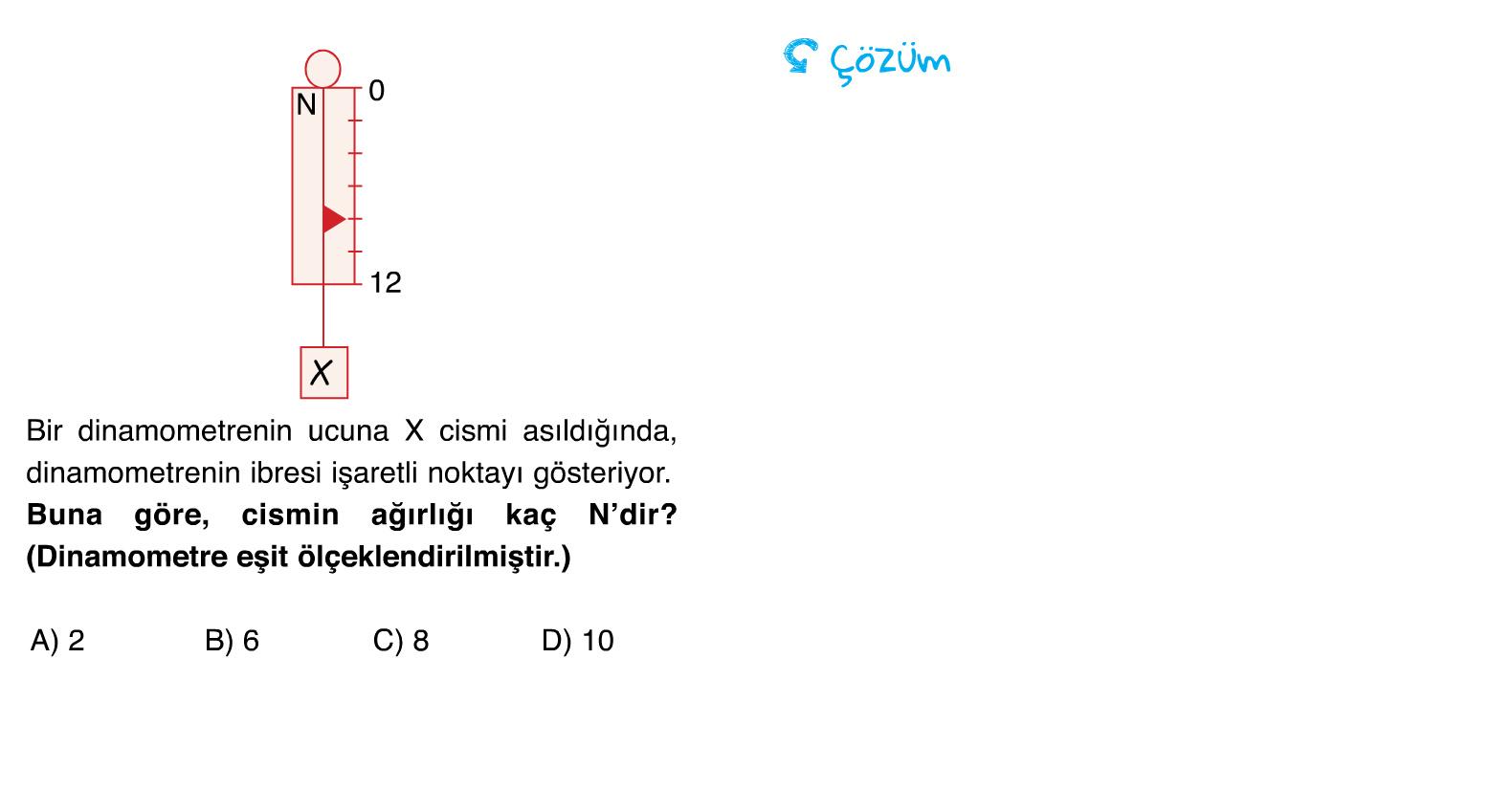 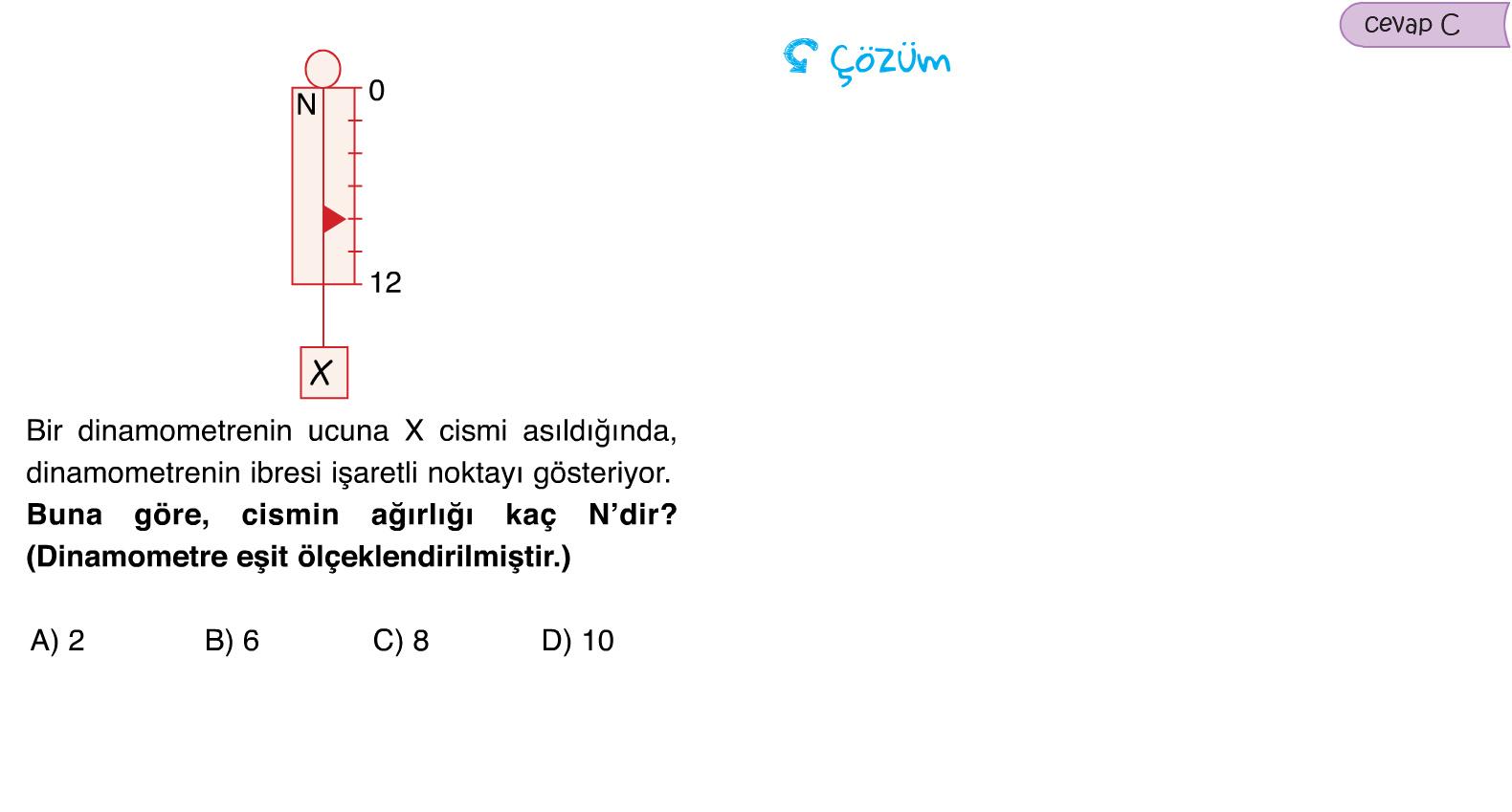 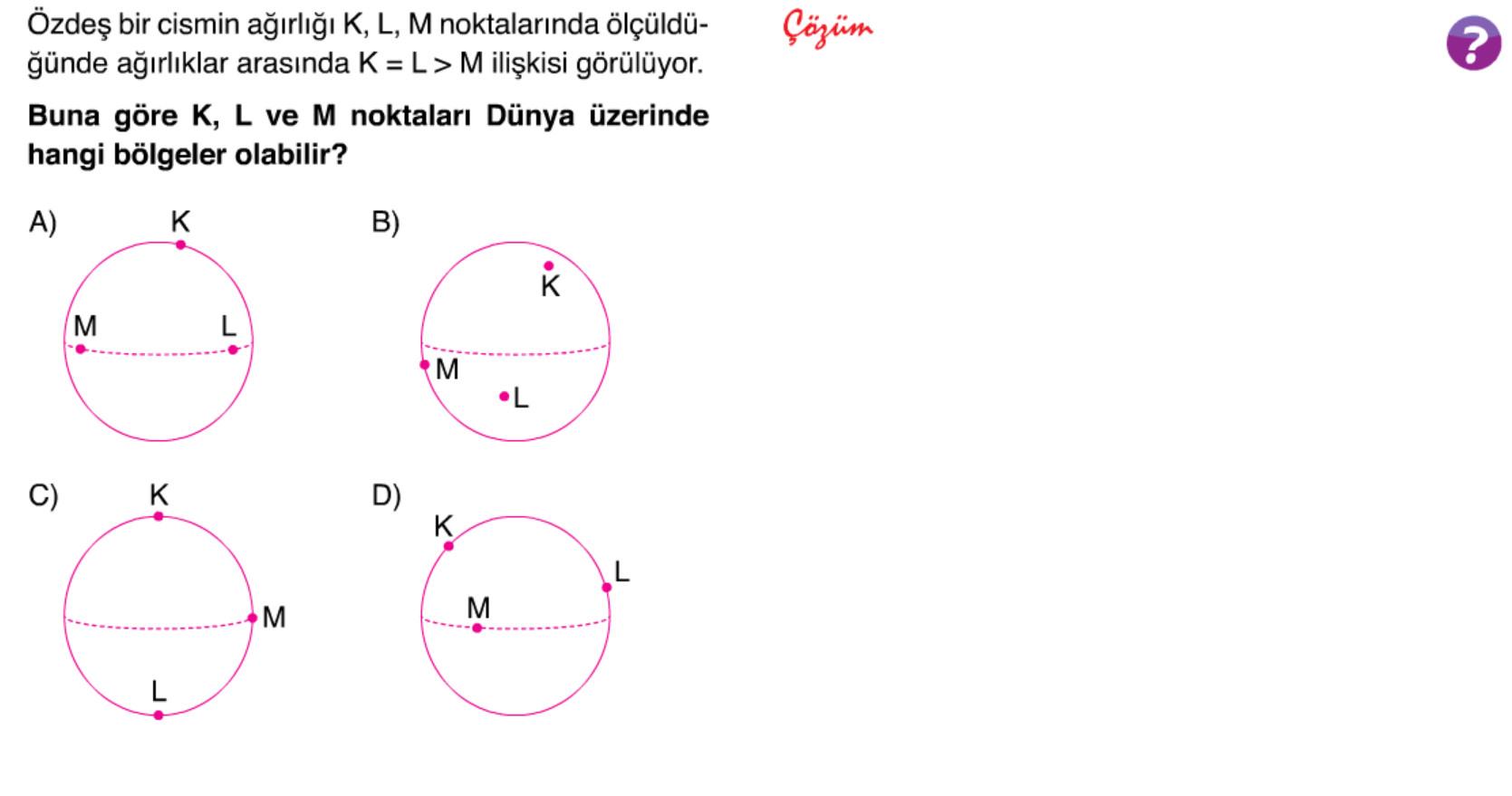 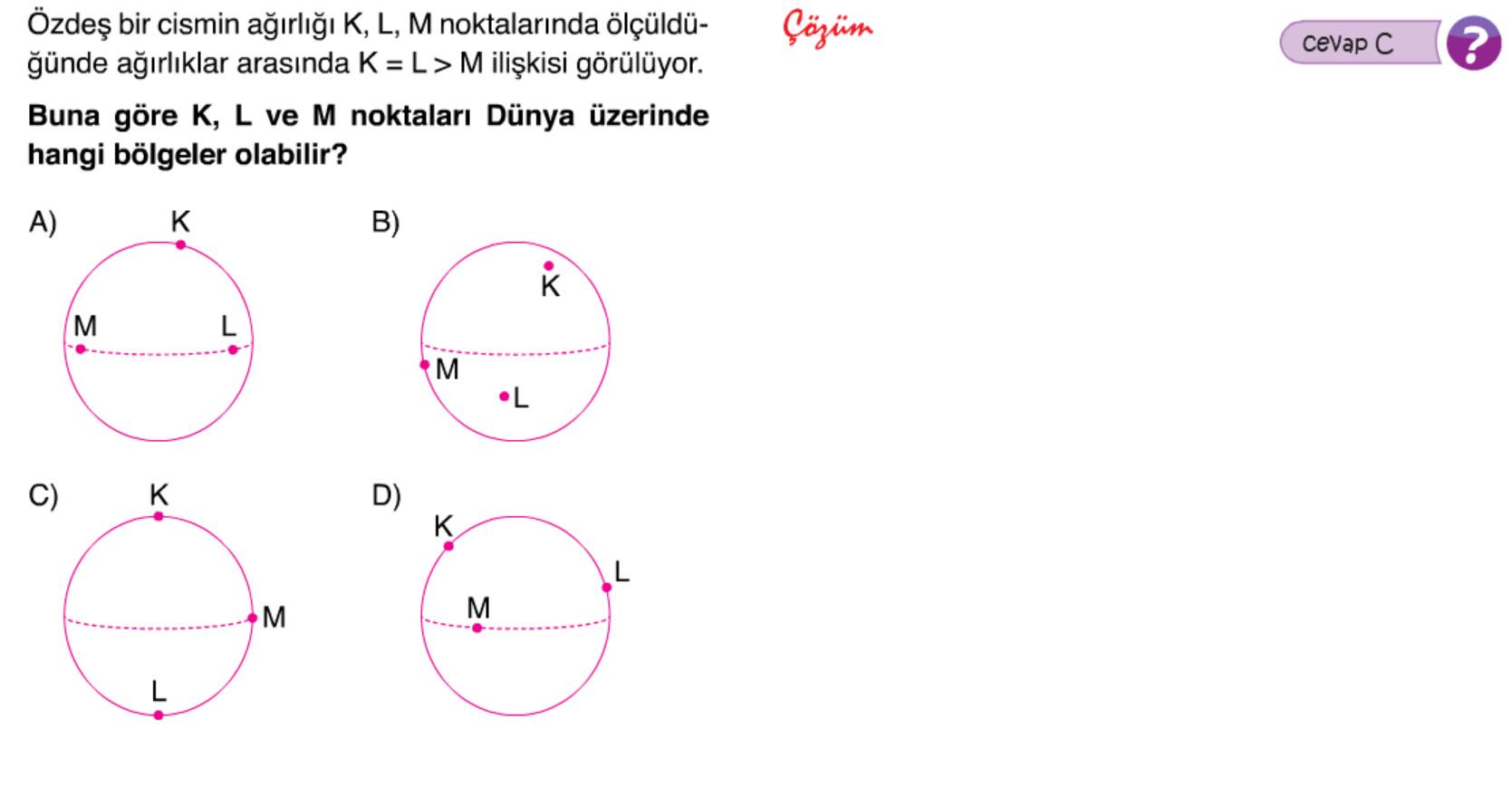 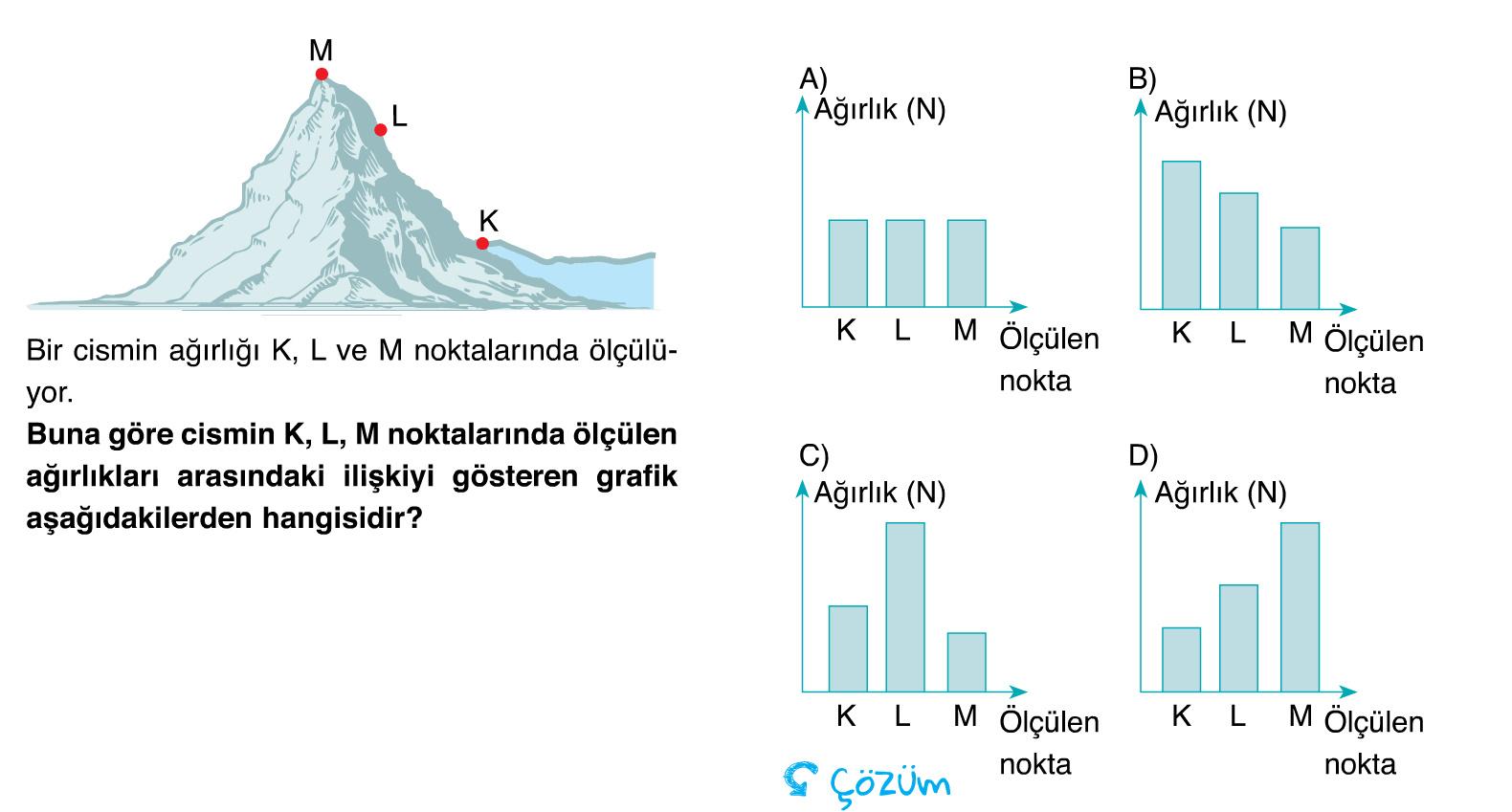 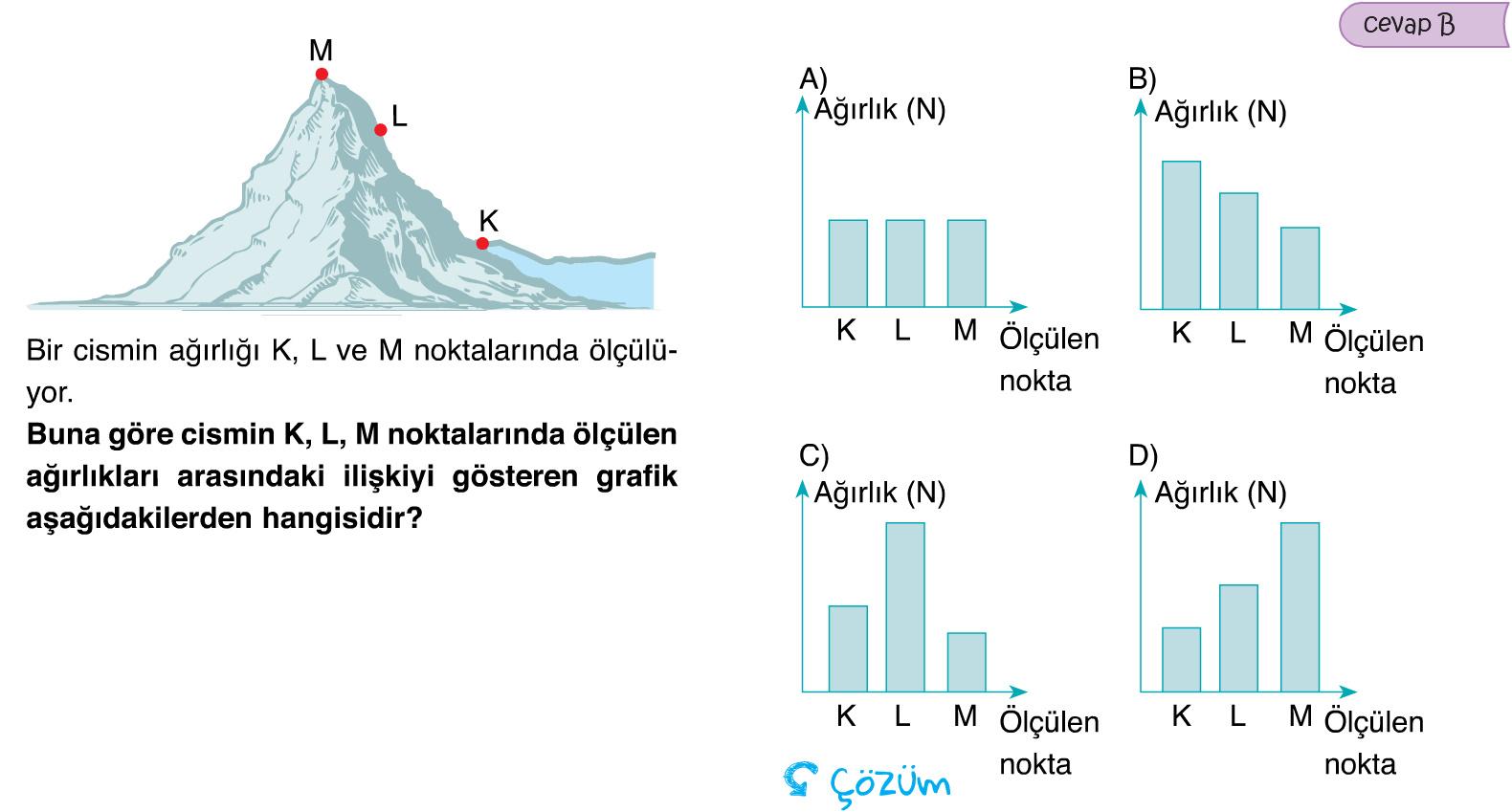 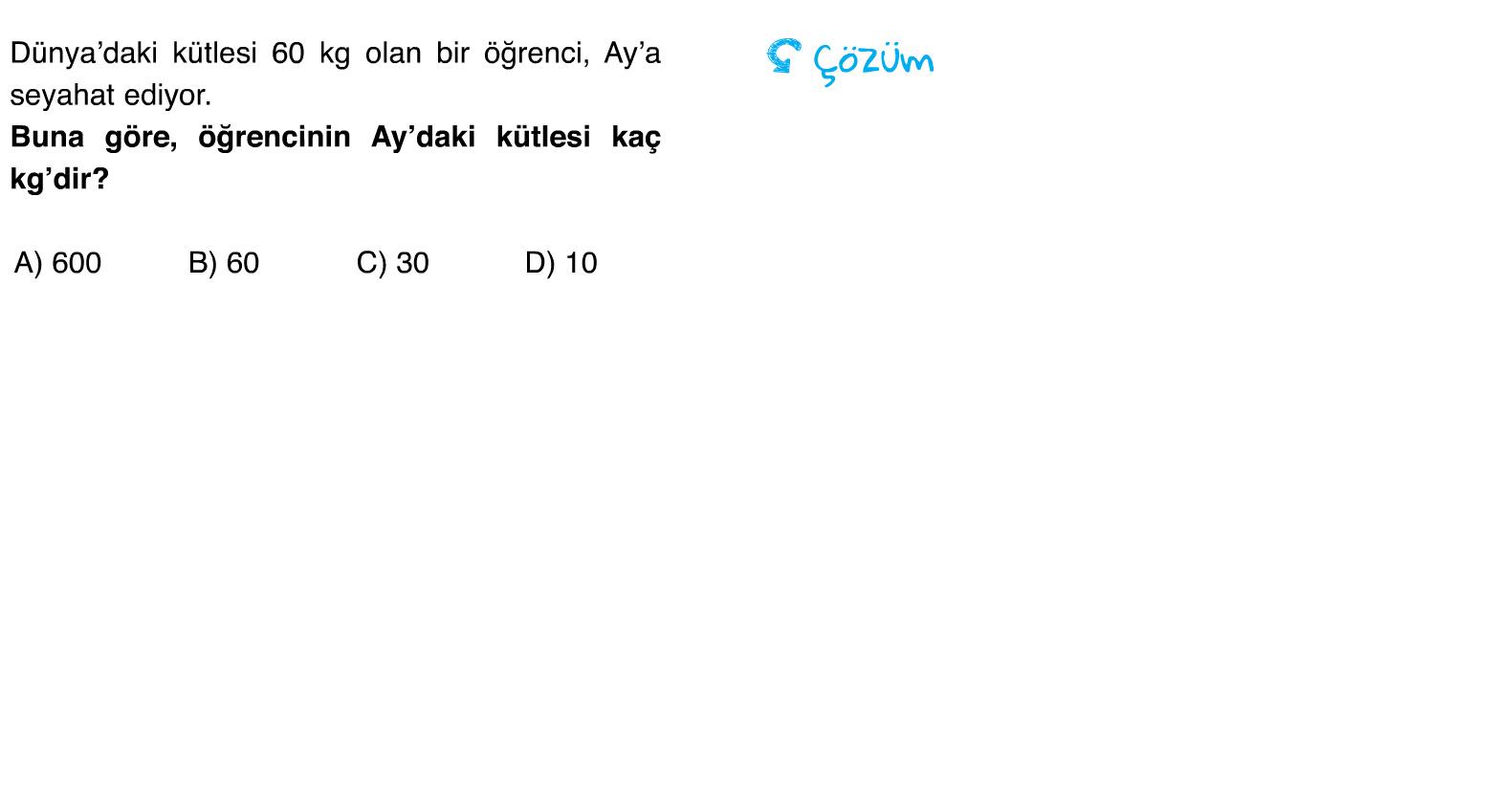 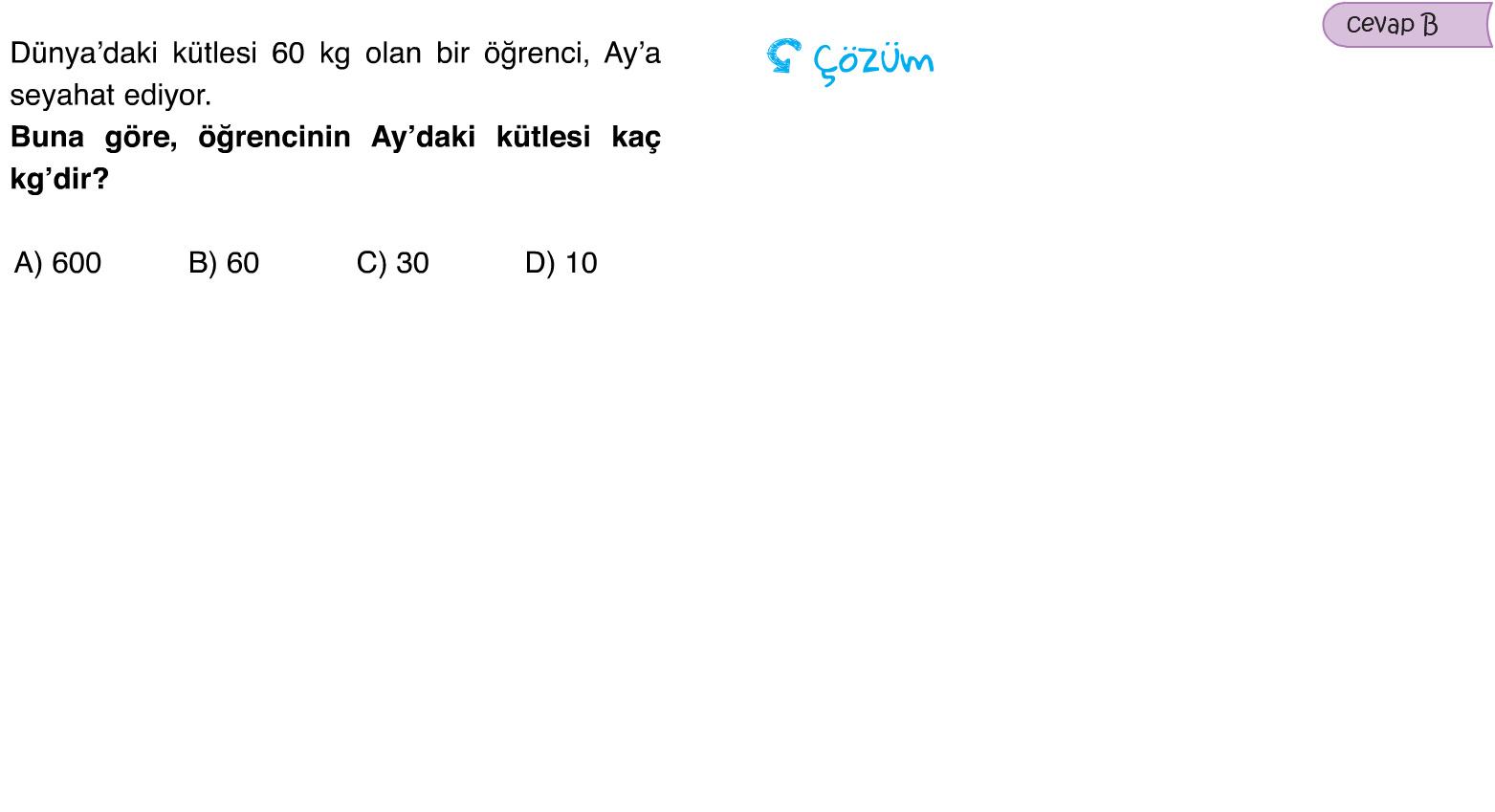